Book Study Update
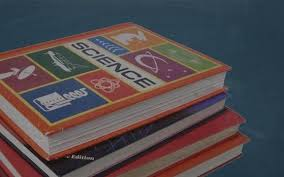 SUMMER Regional Meetings ???
Each table group has an “iPad/iPhone microscope
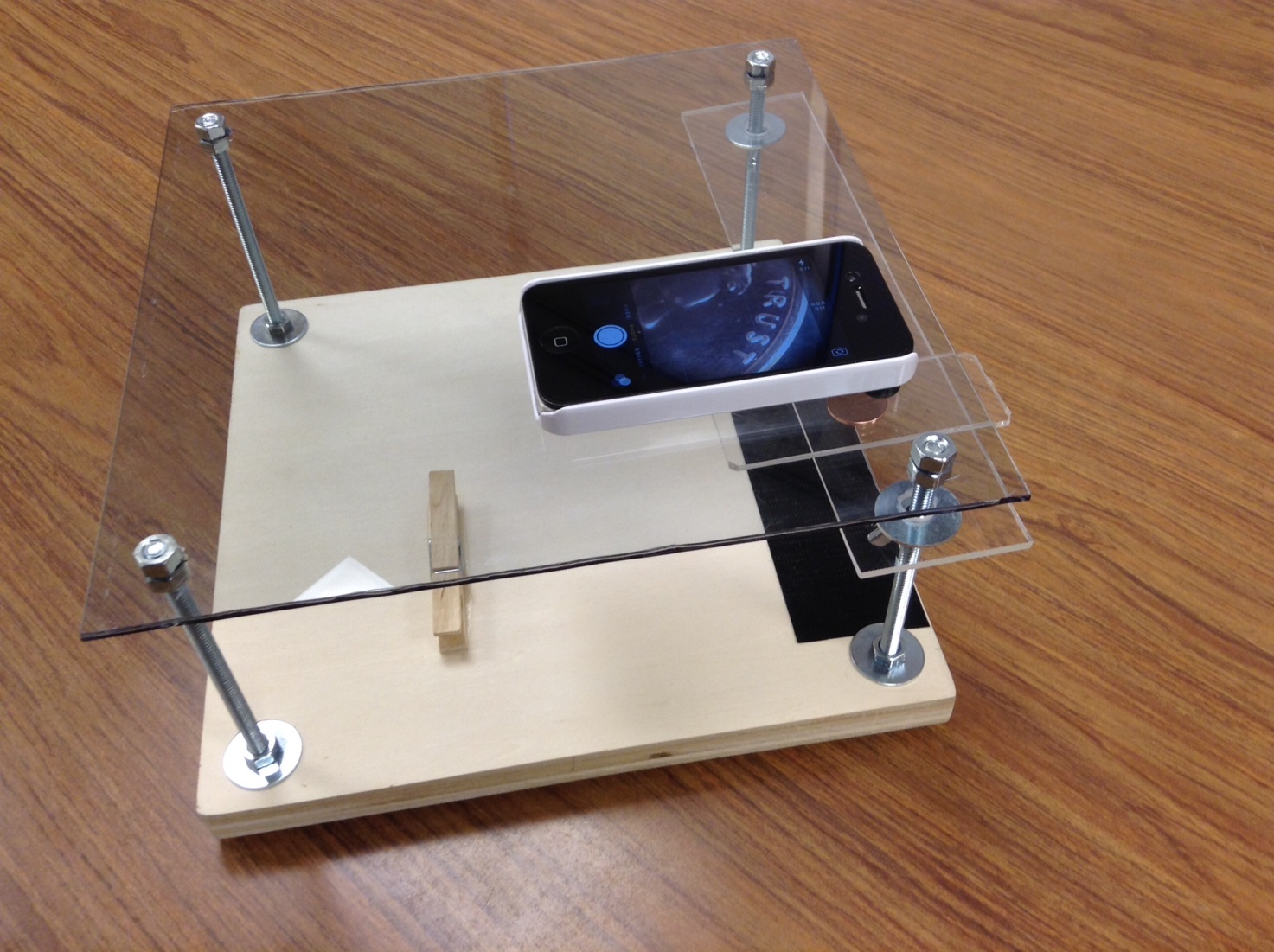 Each group should have a penny
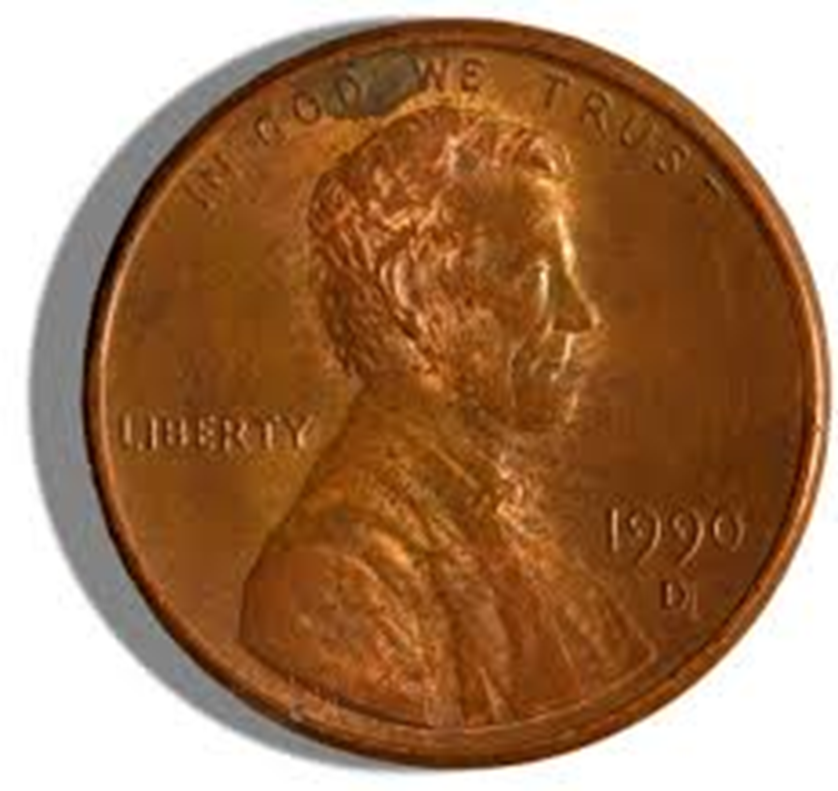 Not just any penny
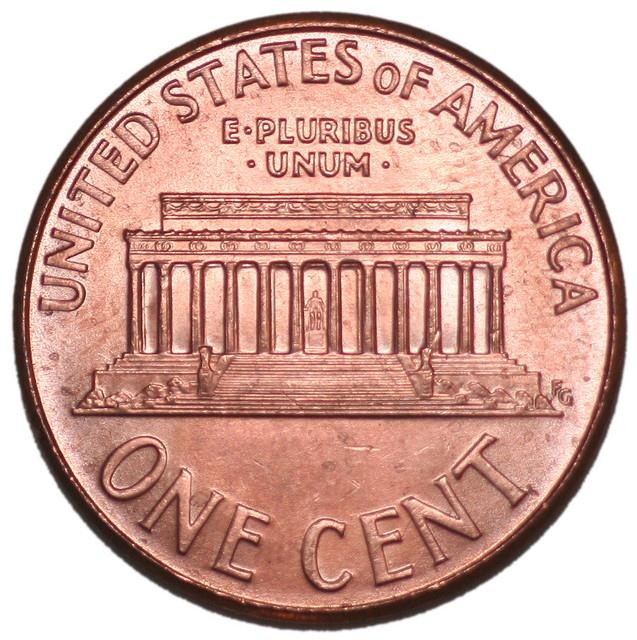 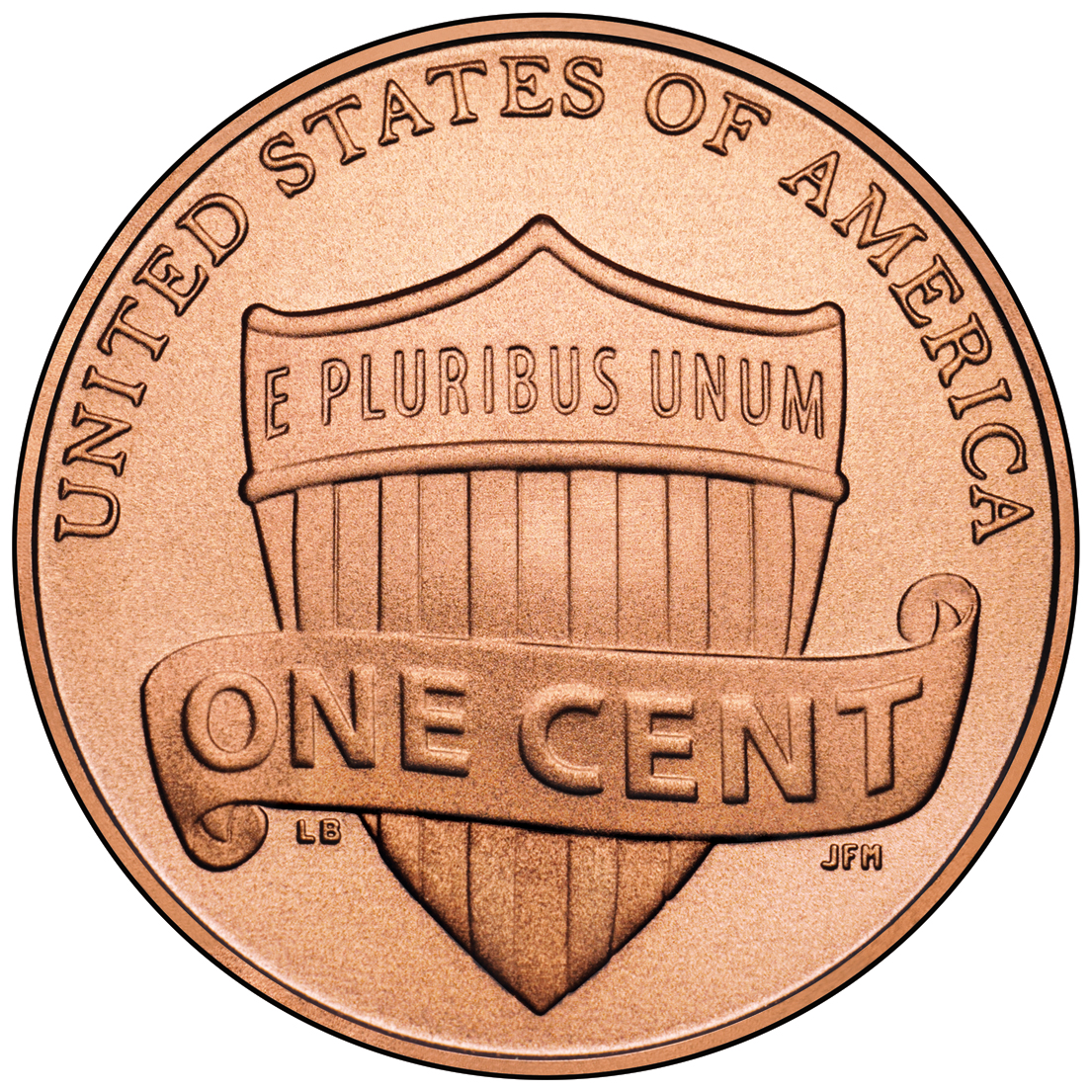 FINDING ABE LINCOLN
iPad/iPhone Microscope
What are the following pictures?
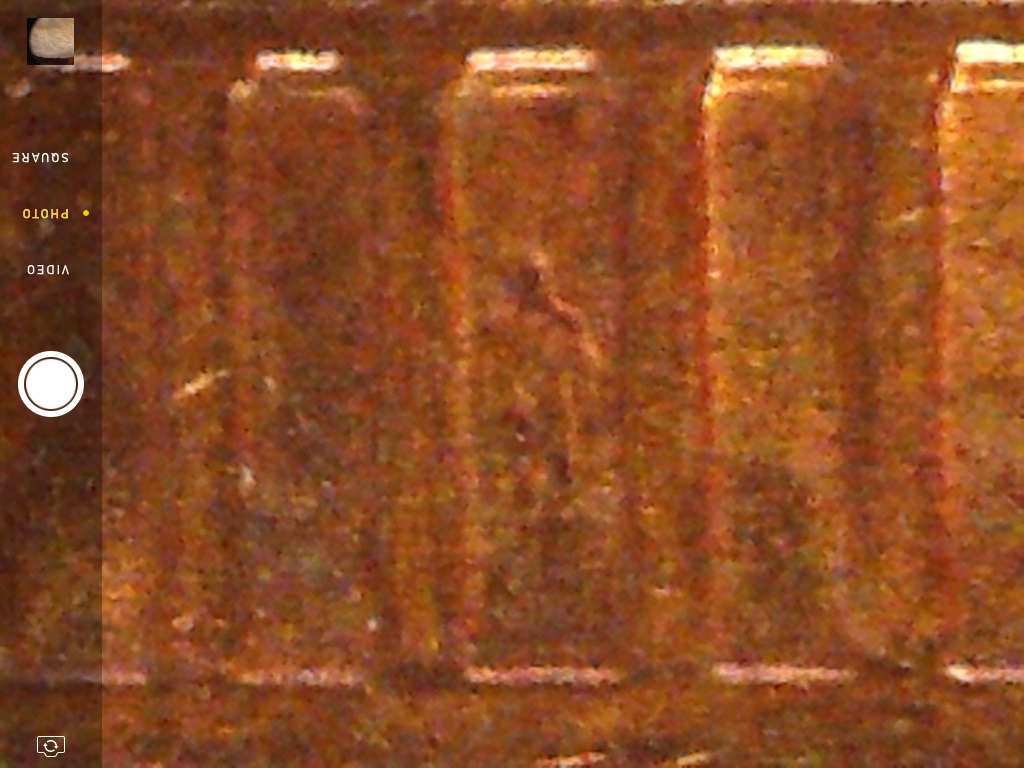 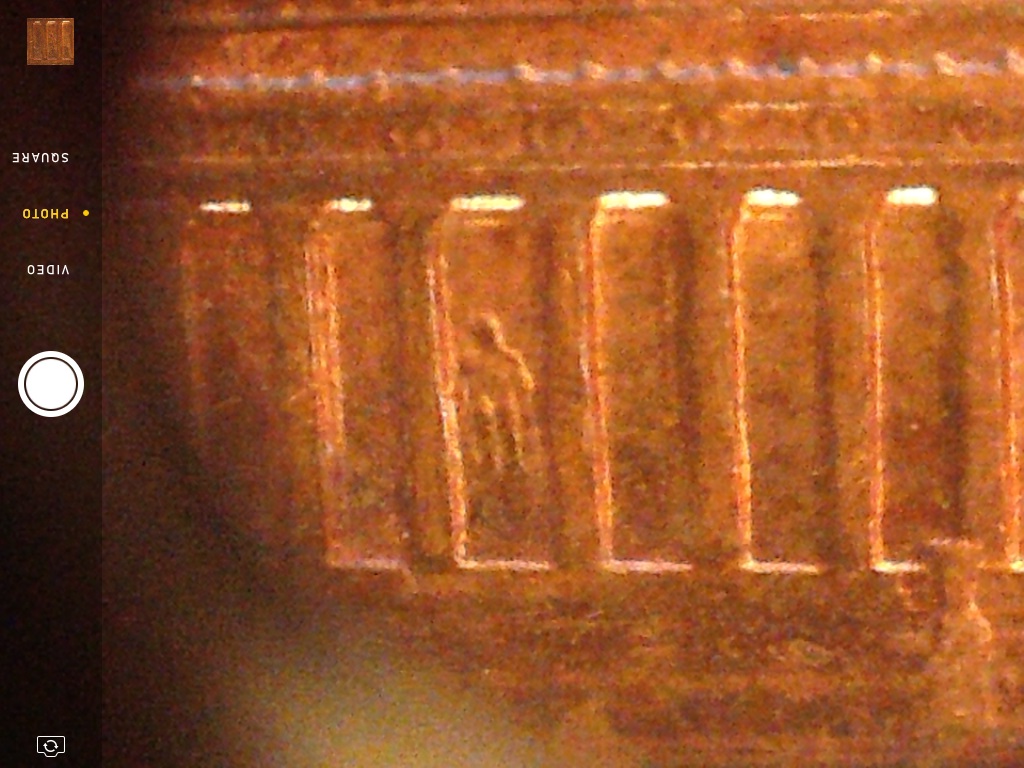 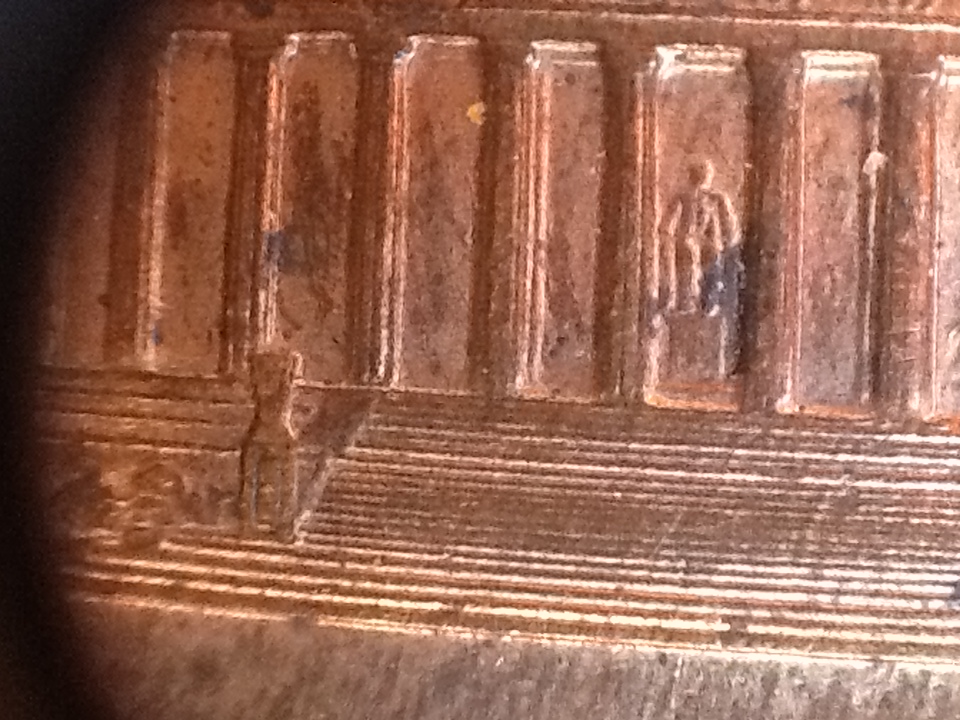 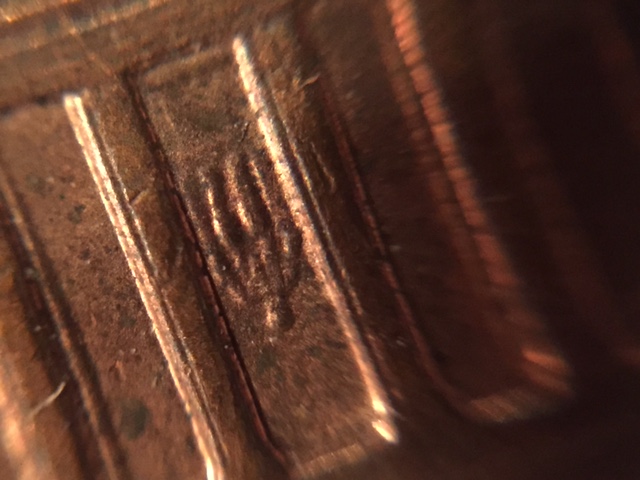 New lens
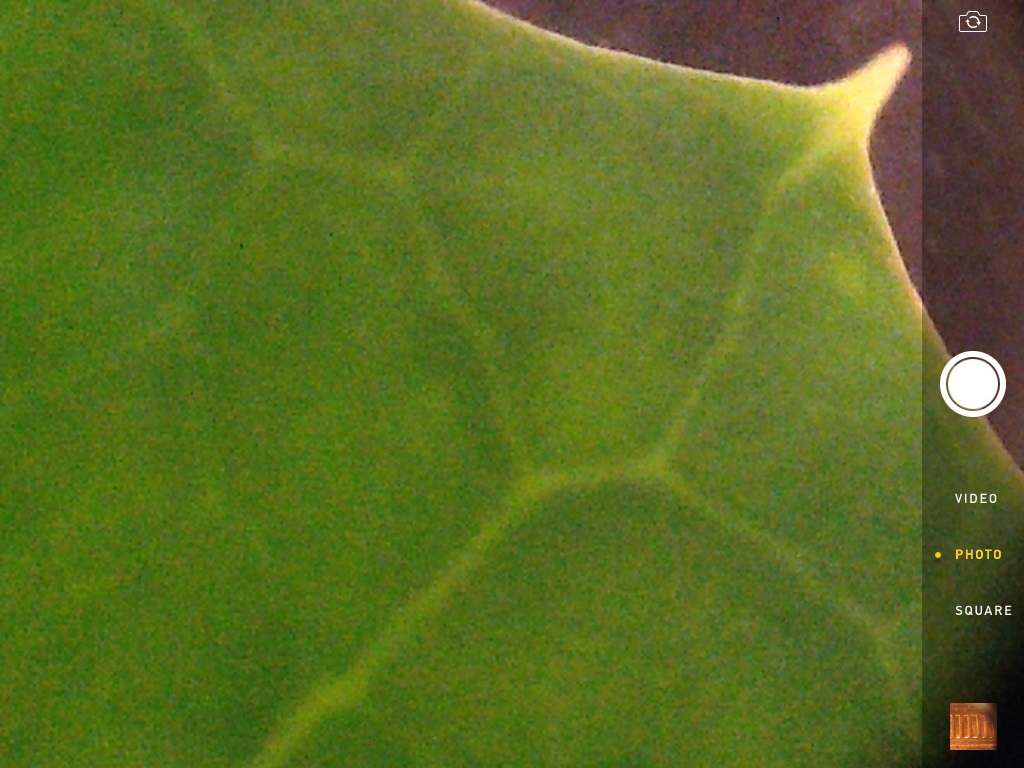 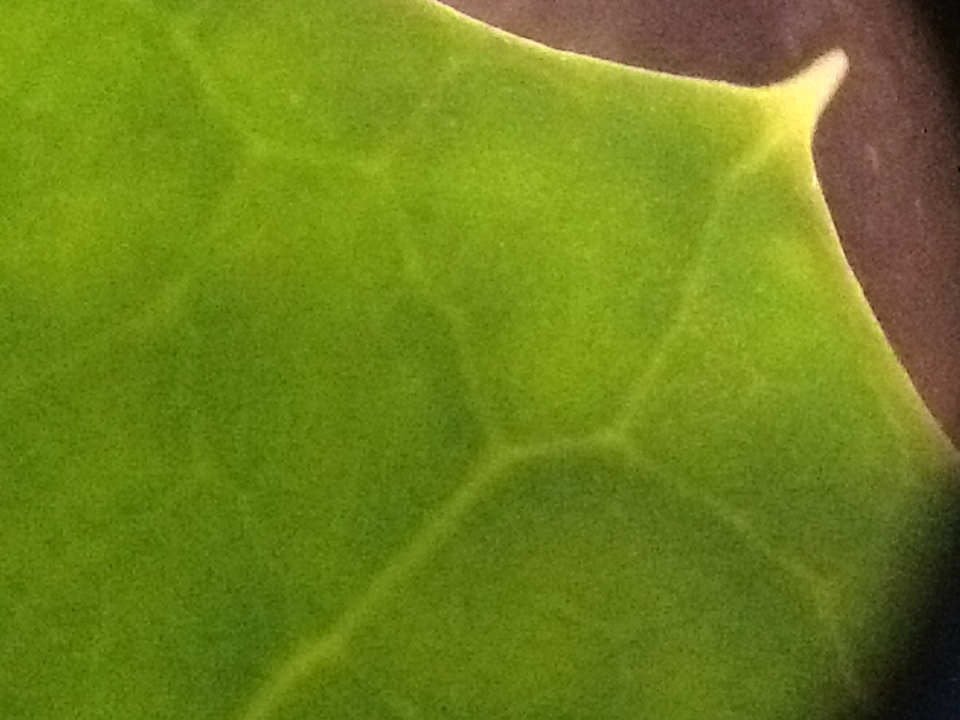 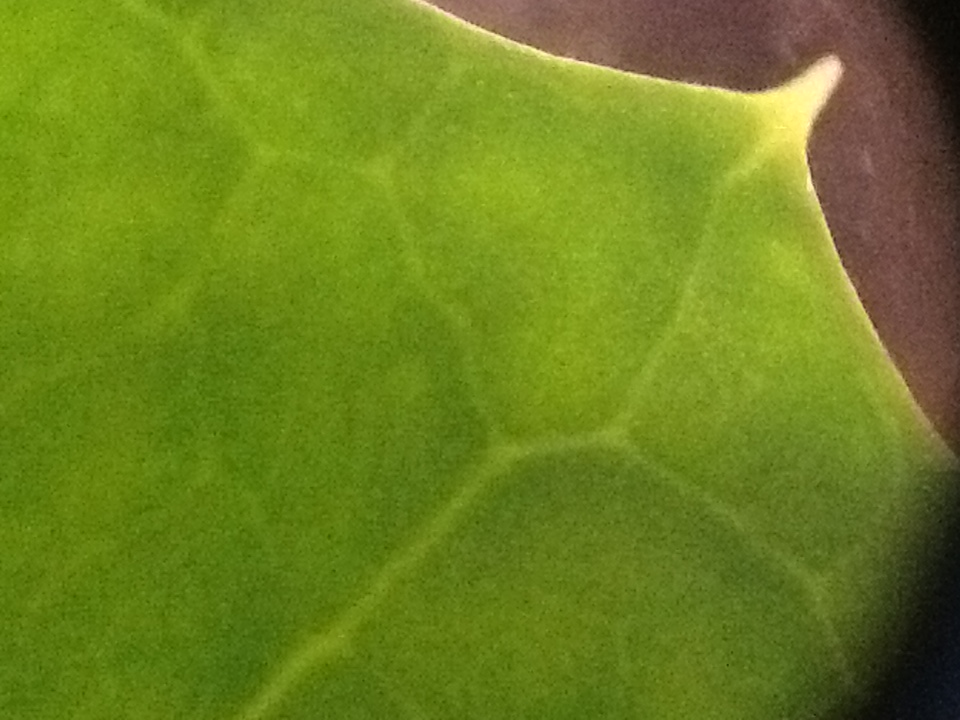 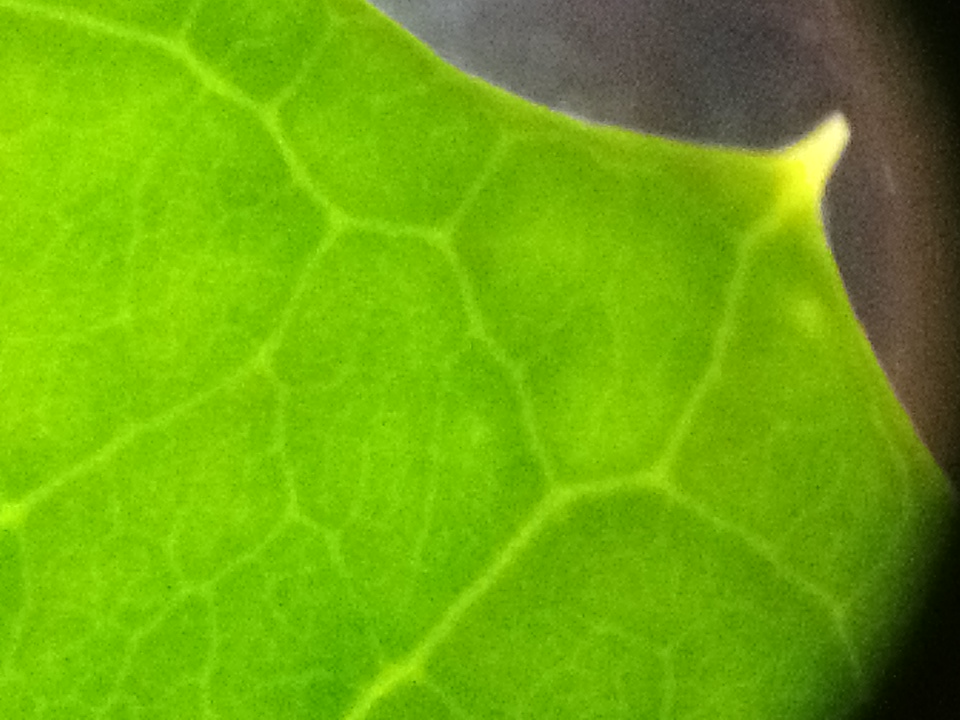 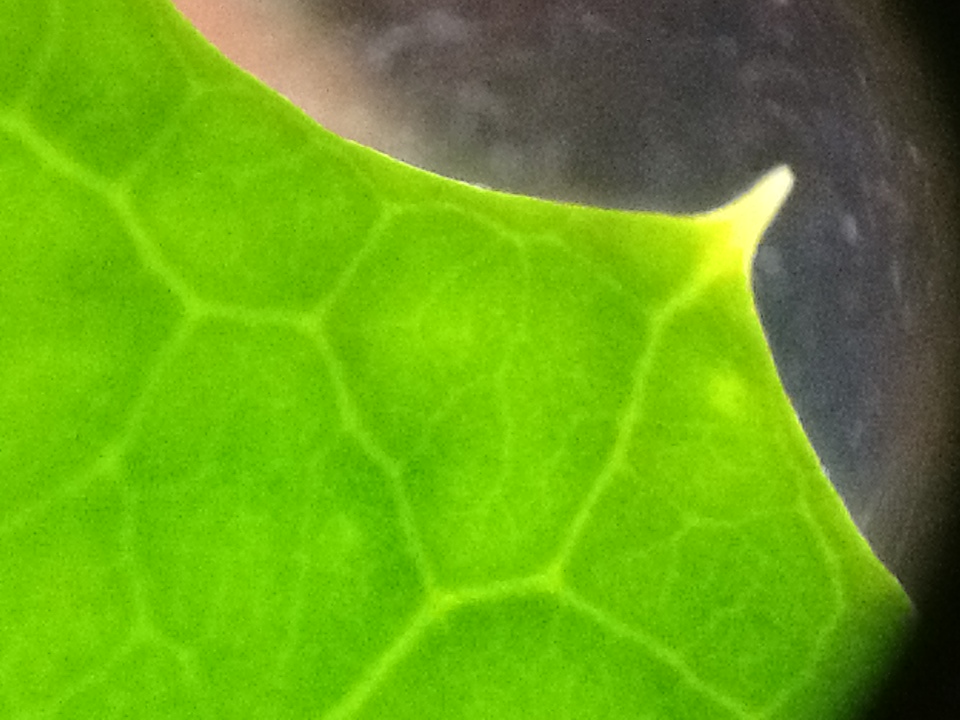 Time to look at some Salt and Sugar Crystals
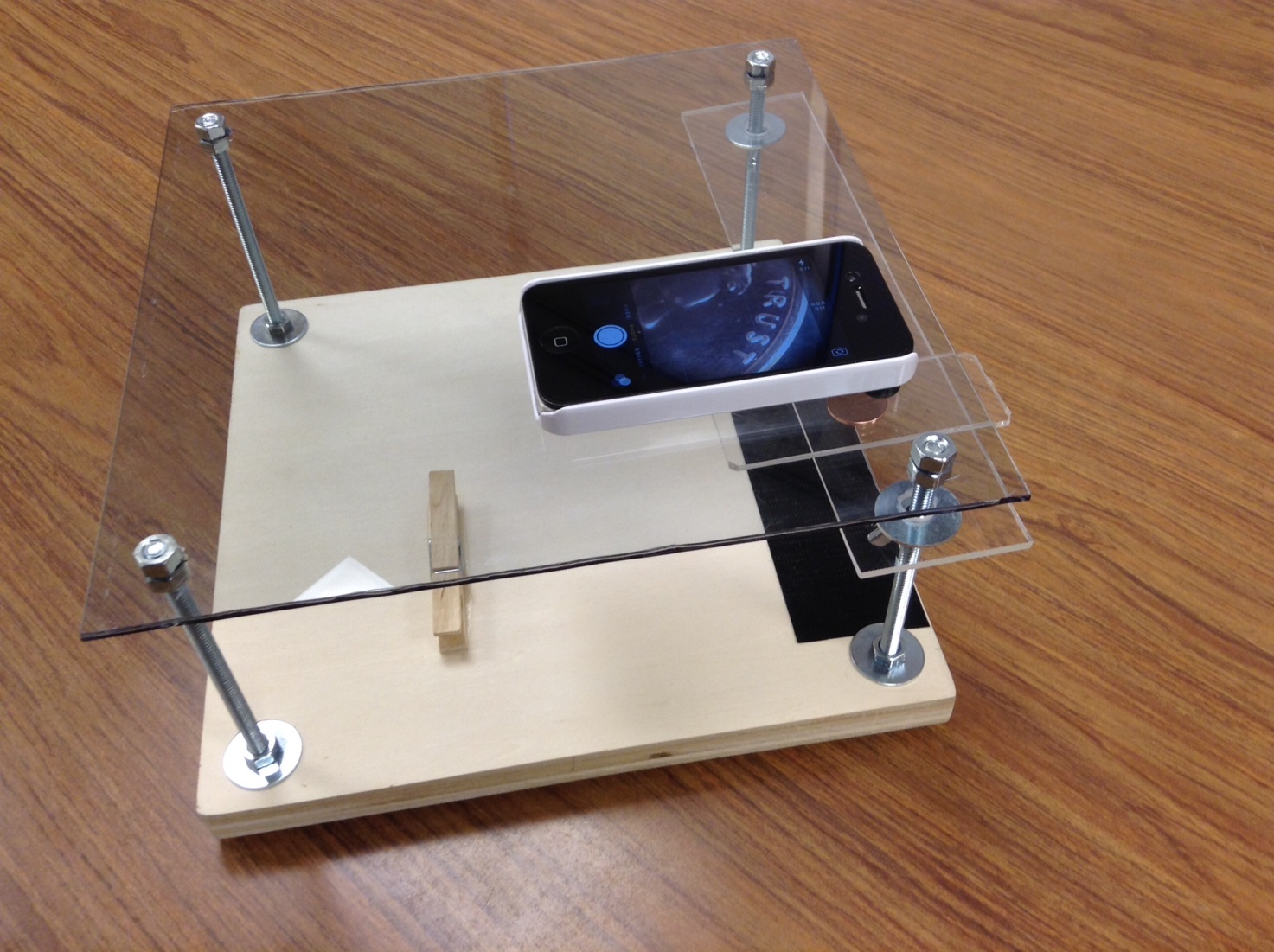 Once your group understands how to use the microscope get a small sample of both salt and sugar crystals from the materials table. 

Observe each sample under the microscope at low and high power. Record any observations about crystal shape, size, color, transparency and any other properties your team believes might help them identify the substance if you were given an unknown sample.

You can also take pictures to use later.
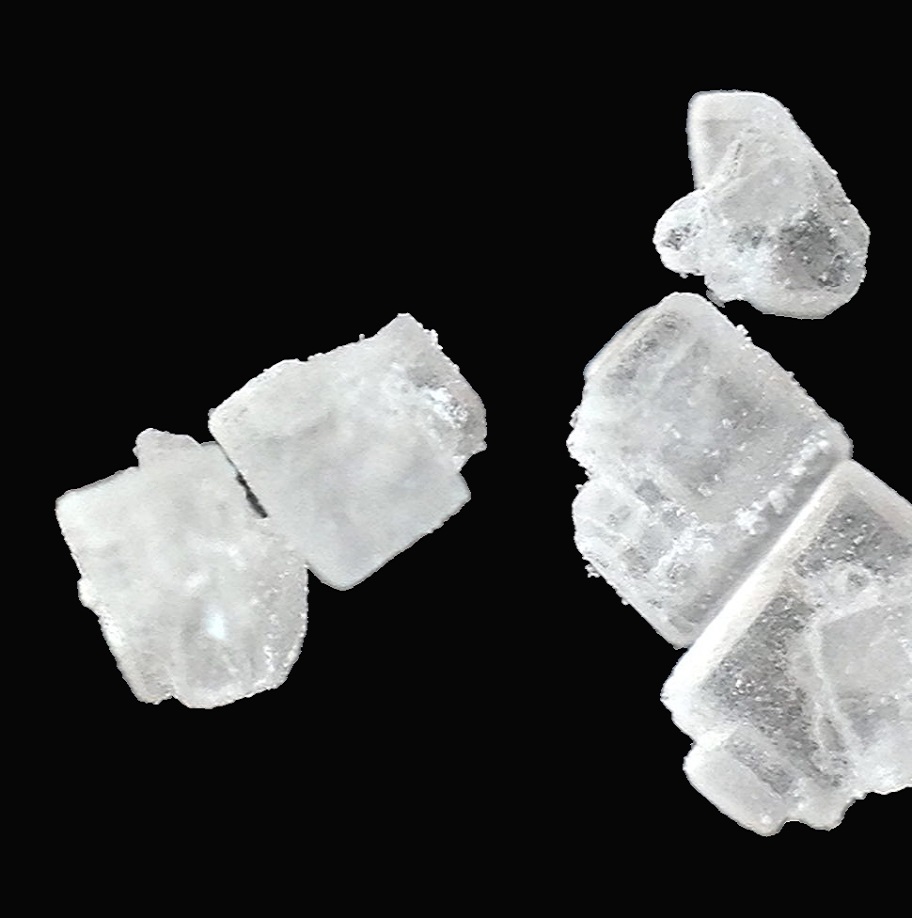 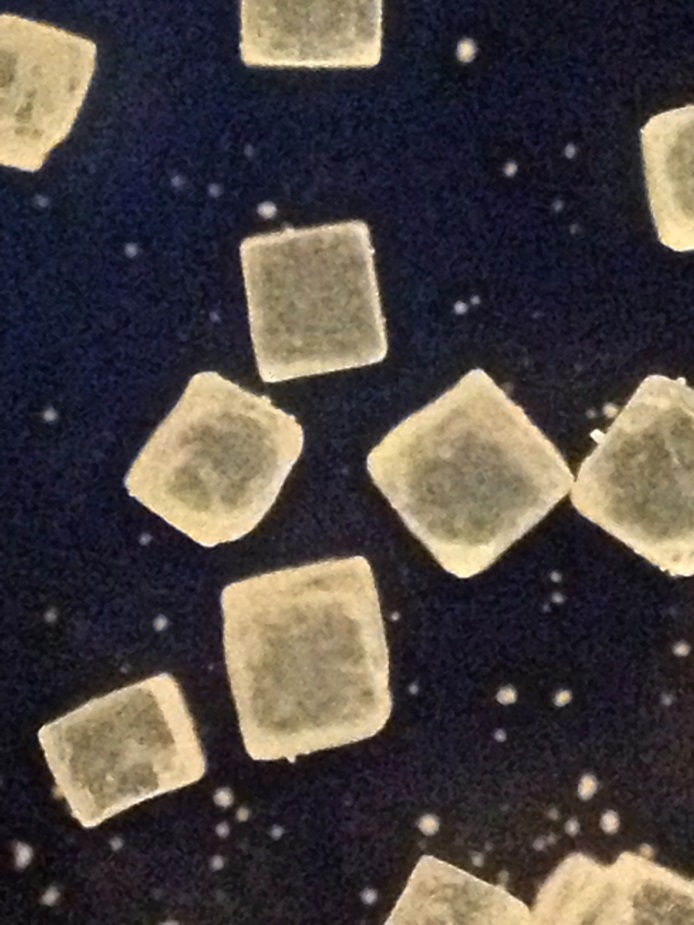 After your team has made all the observations they need of the known salt and sugar samples they should return to the materials table to collect a Test Sample. Observe under the microscope. Then select what is in the Test Sample from the choices below.

The Test Sample is…

A. Salt only

B. Sugar only

C. Salt and sugar only (no unknown substance)

D. Salt mixed with an unknown substance

E. sugar mixed with an unknown substance

F. salt and sugar and an unknown substance
Identify
What else can be used with these microscopes?
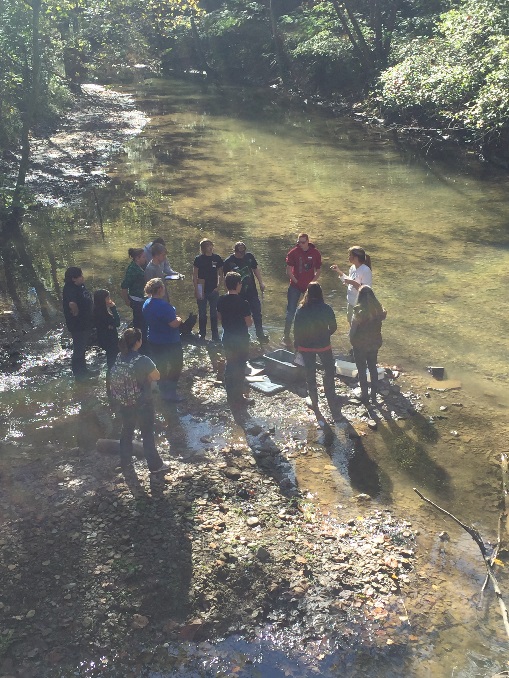 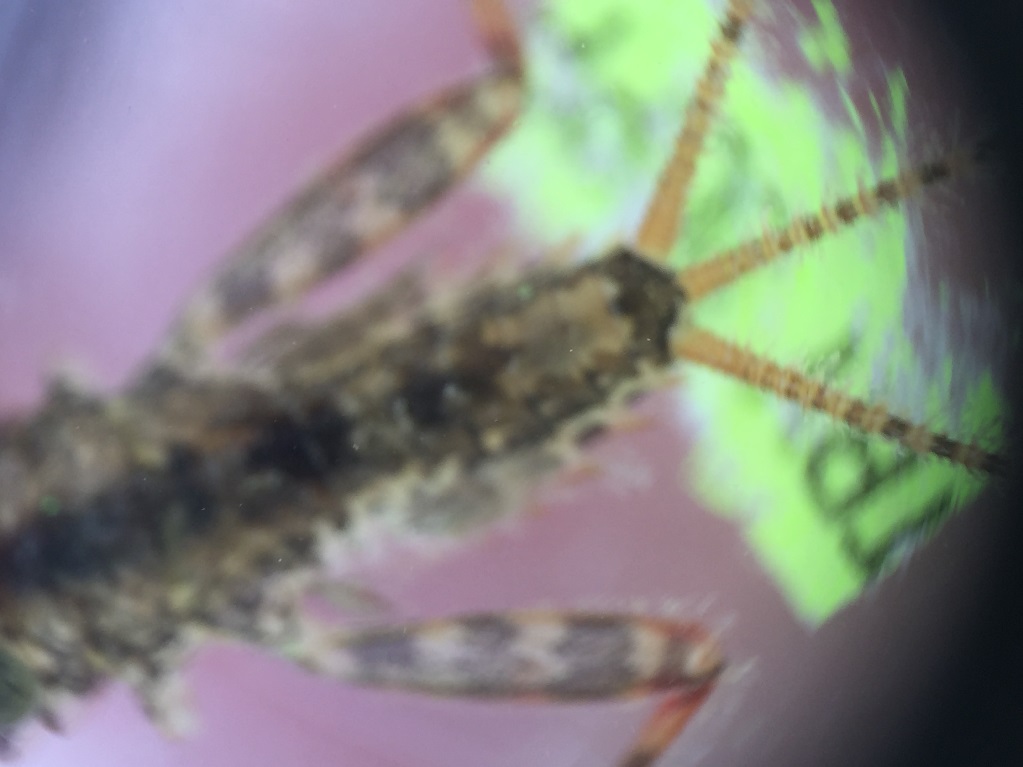 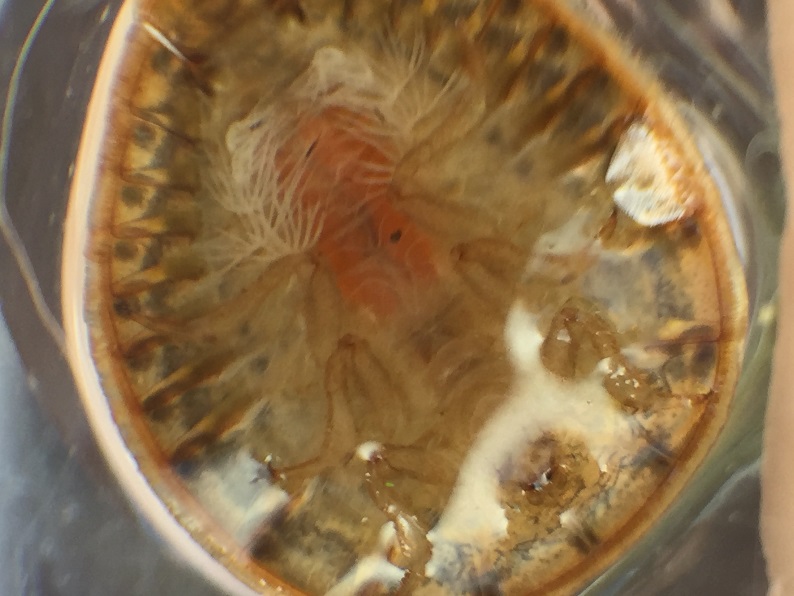 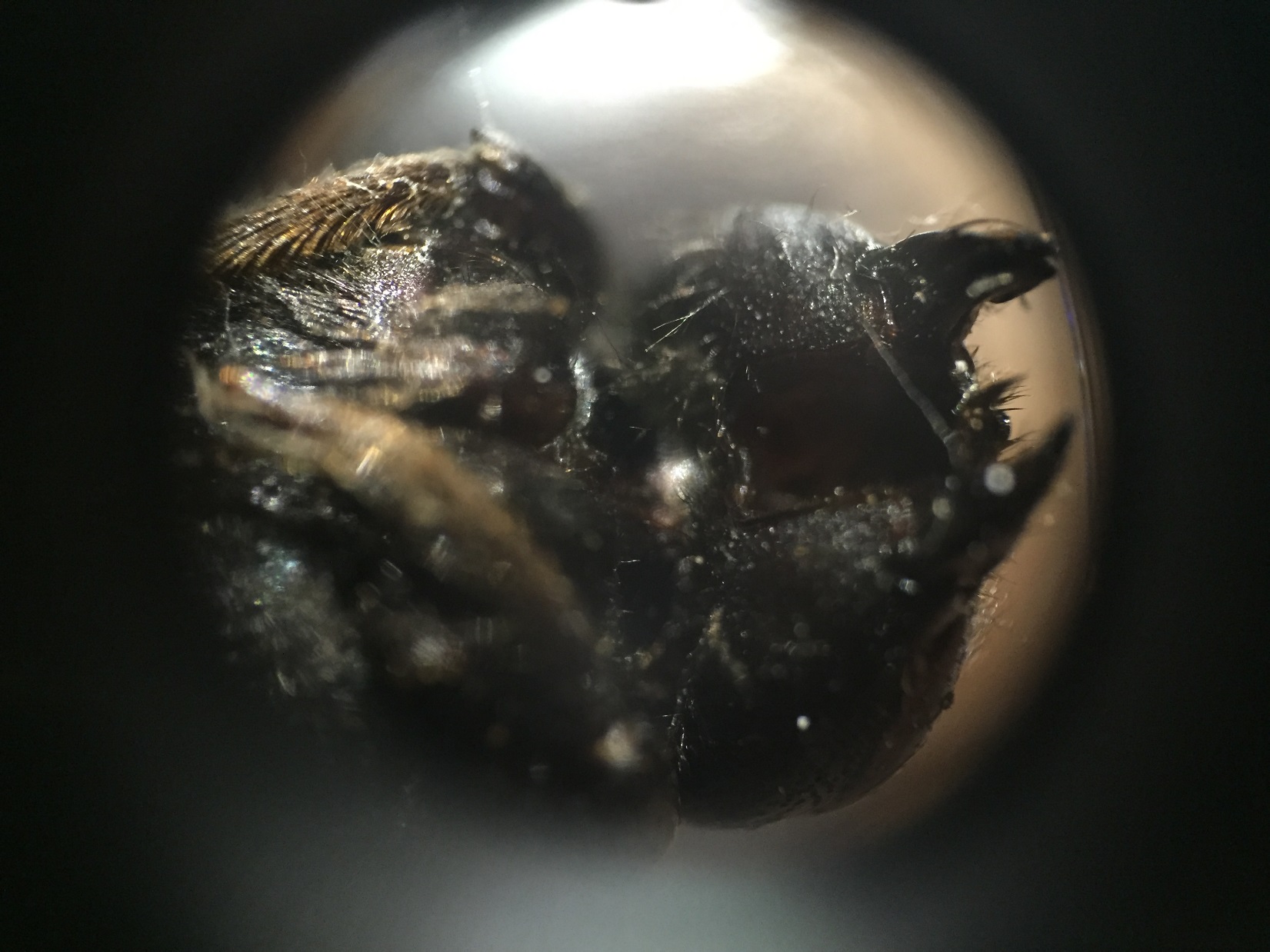 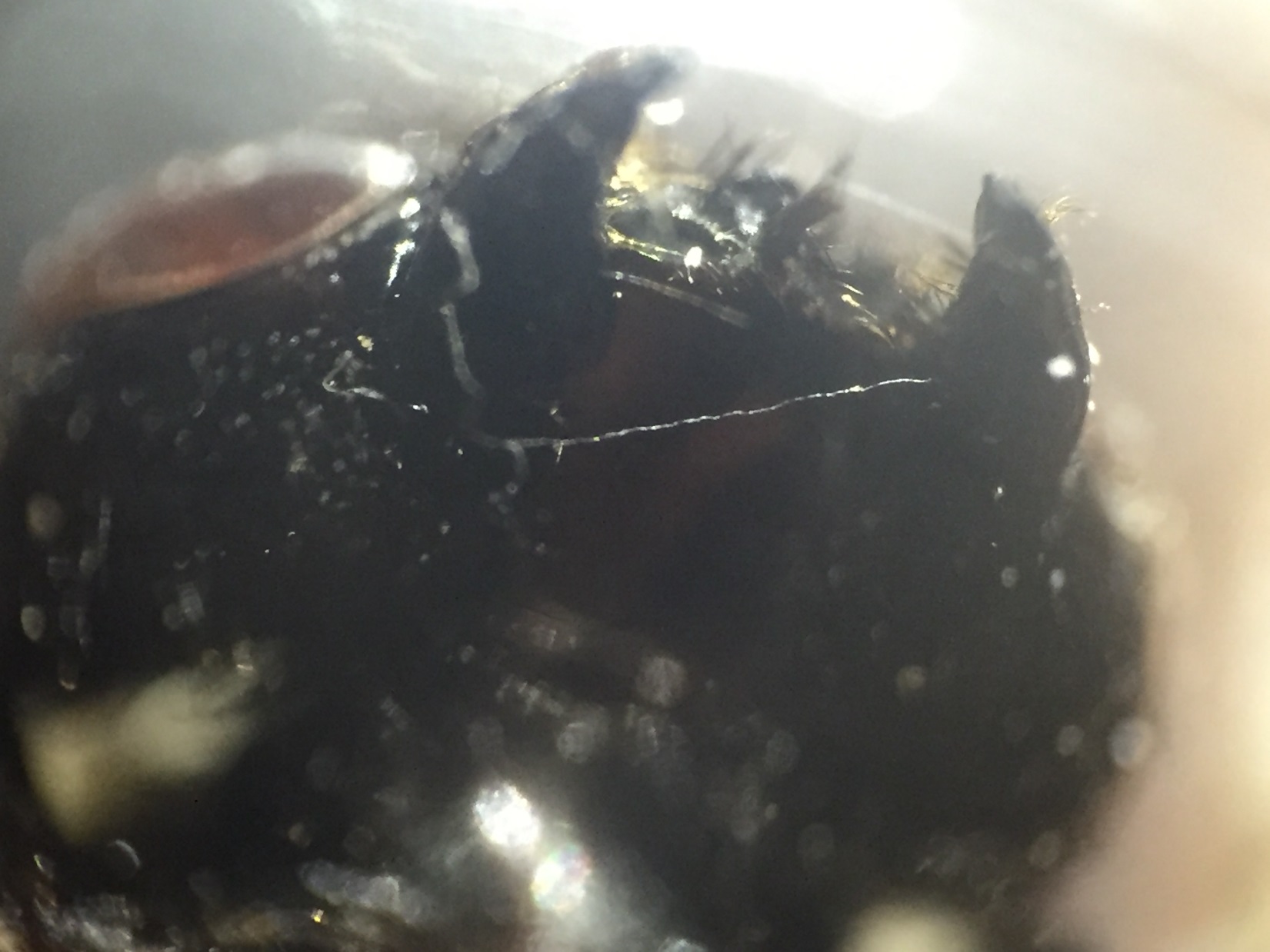 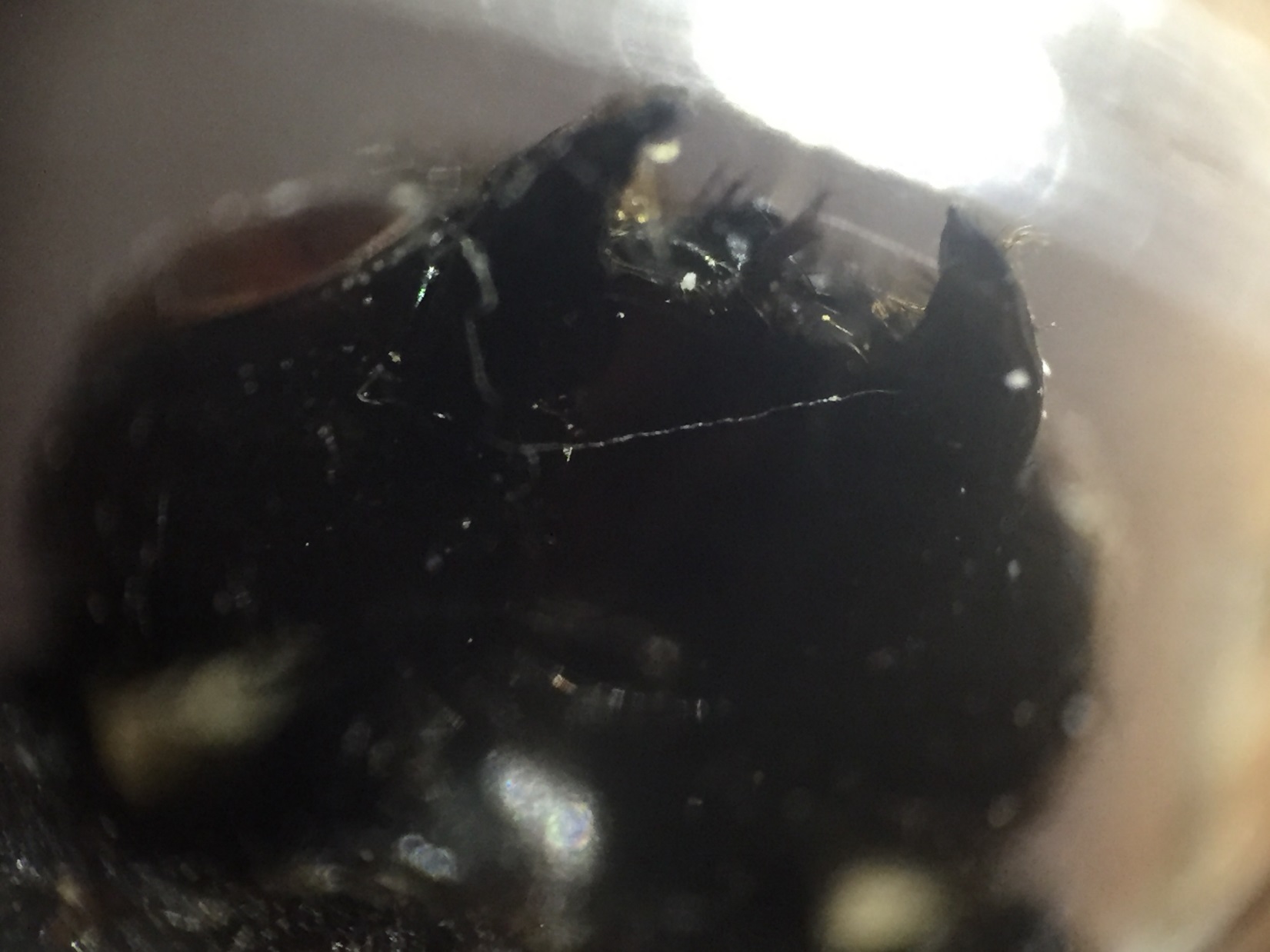 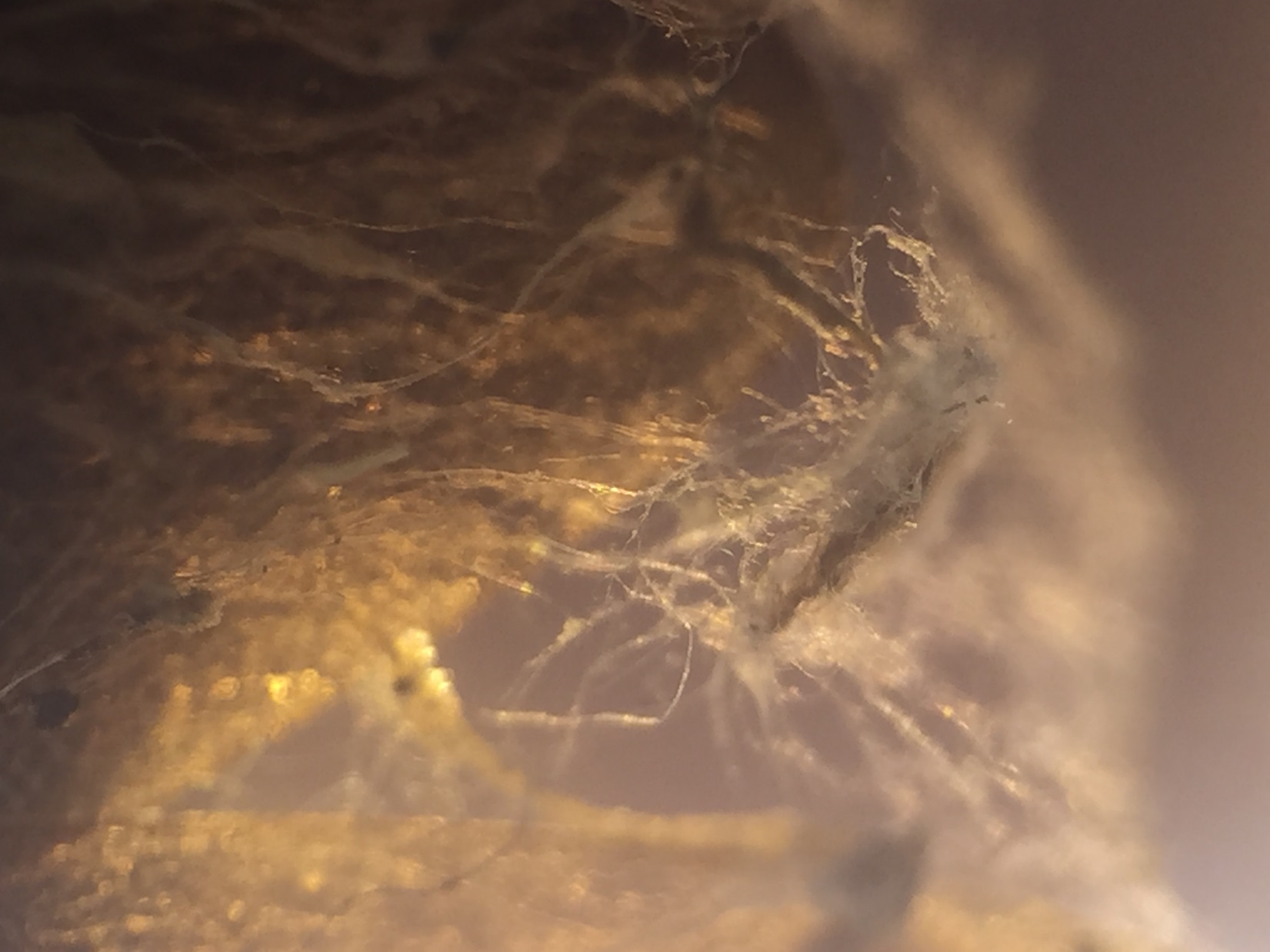 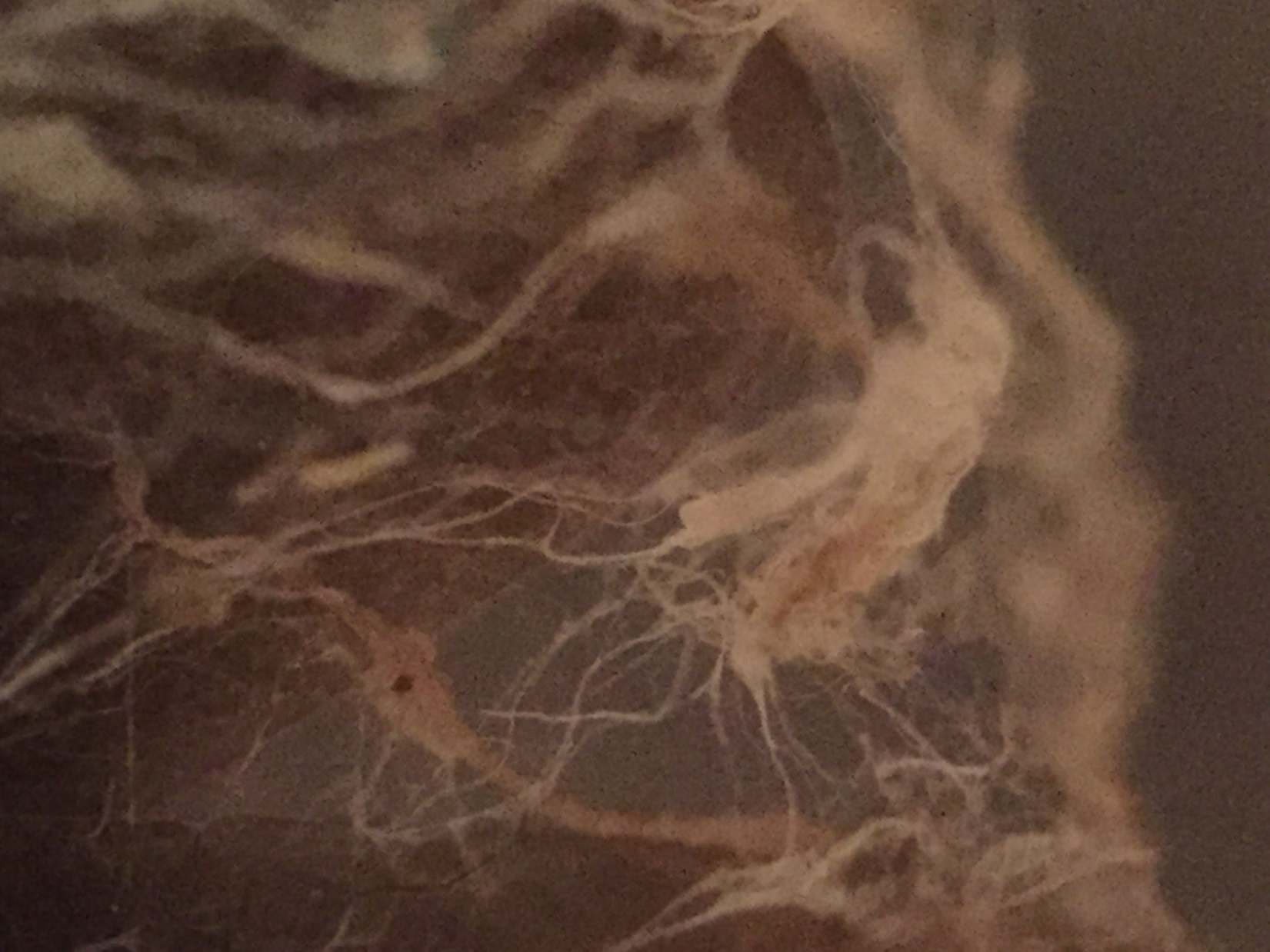 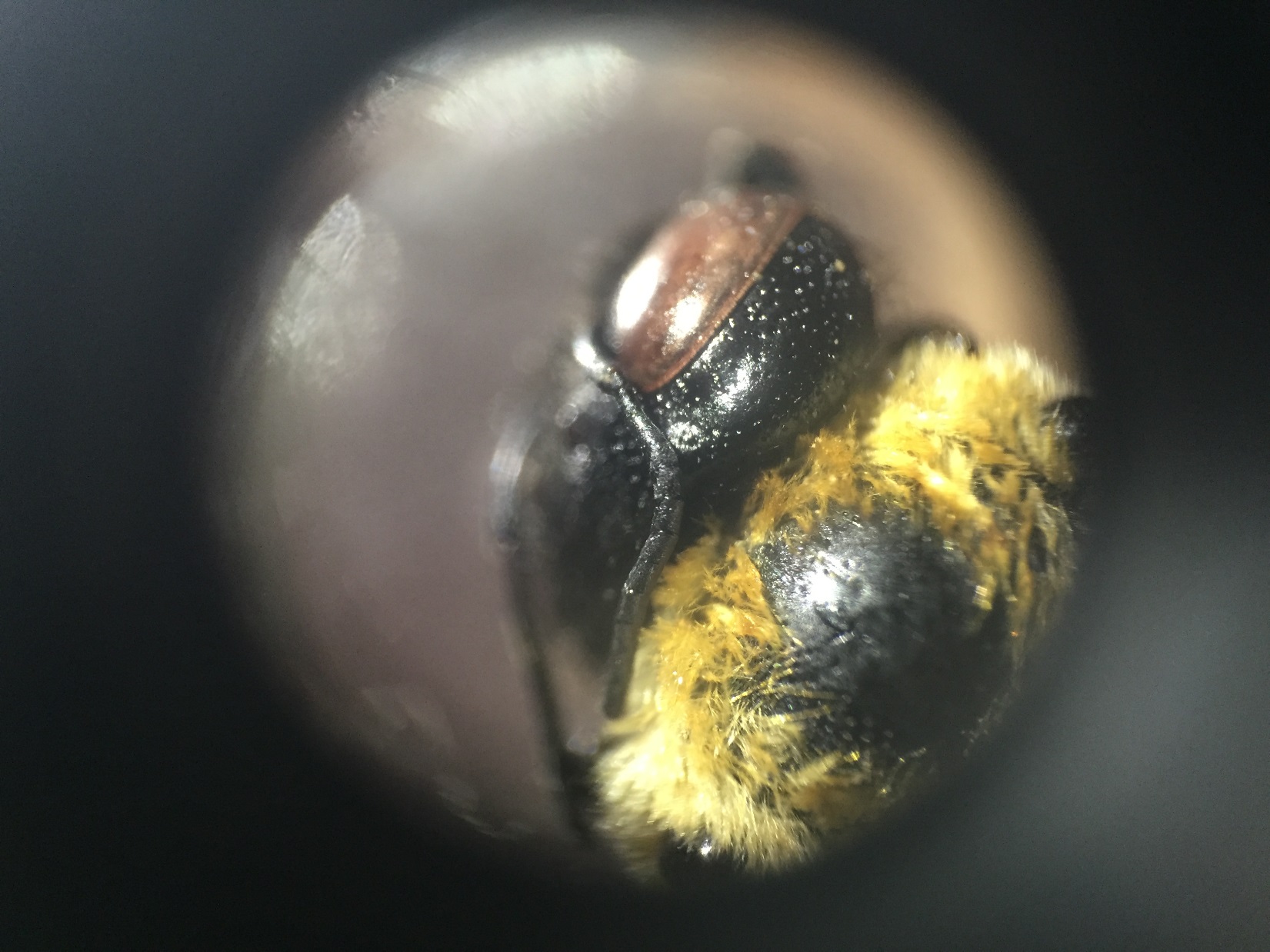 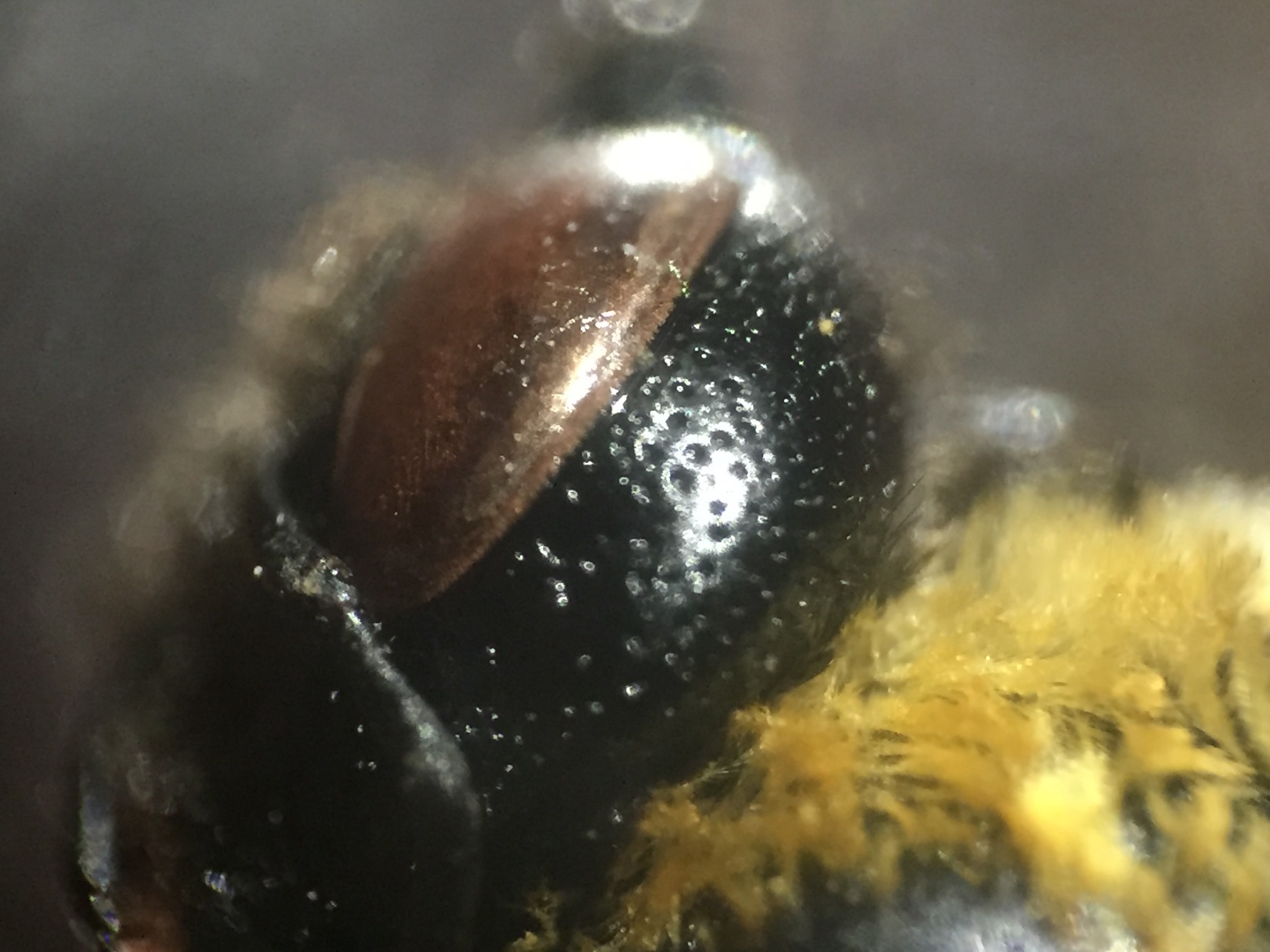 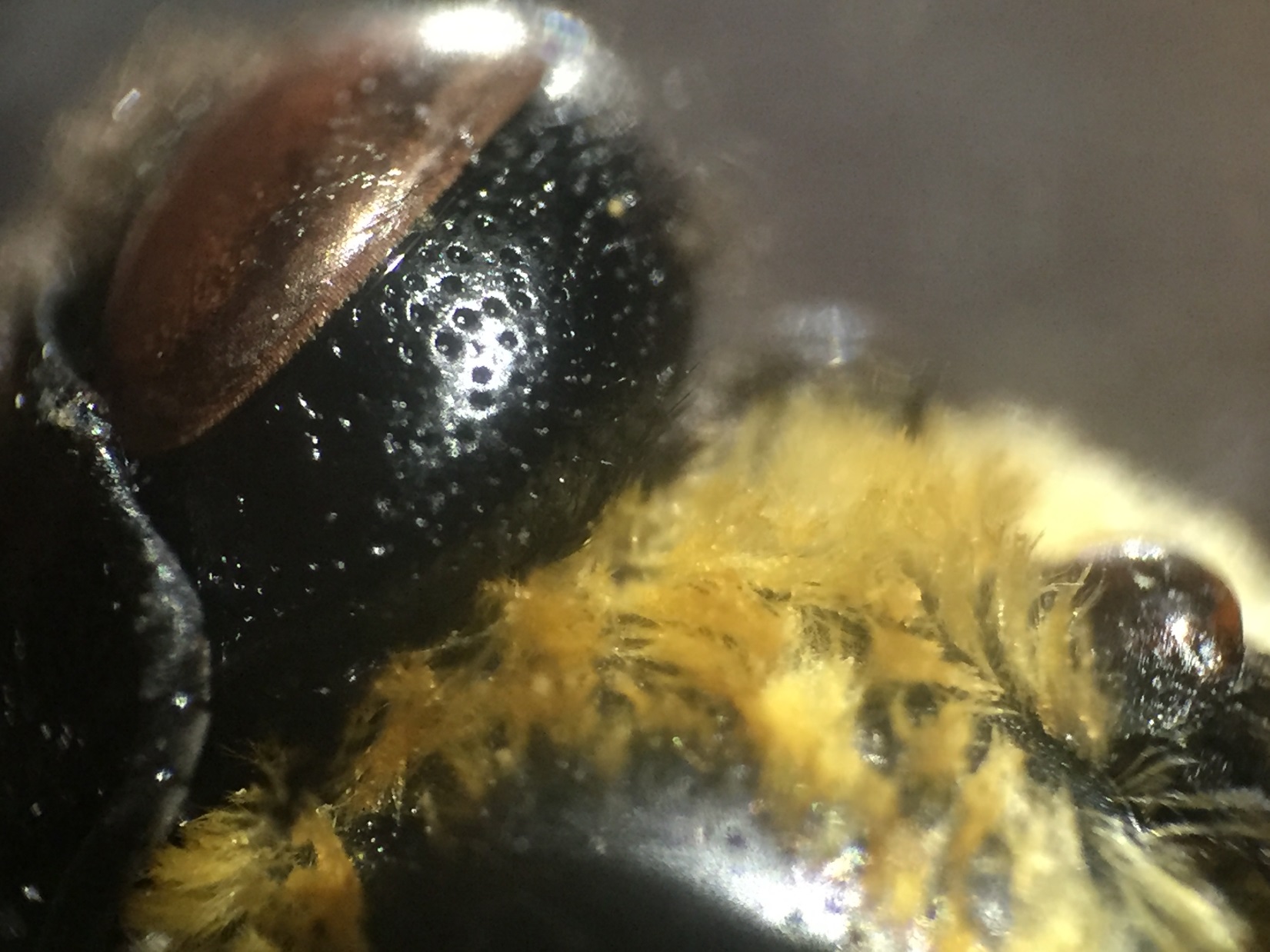 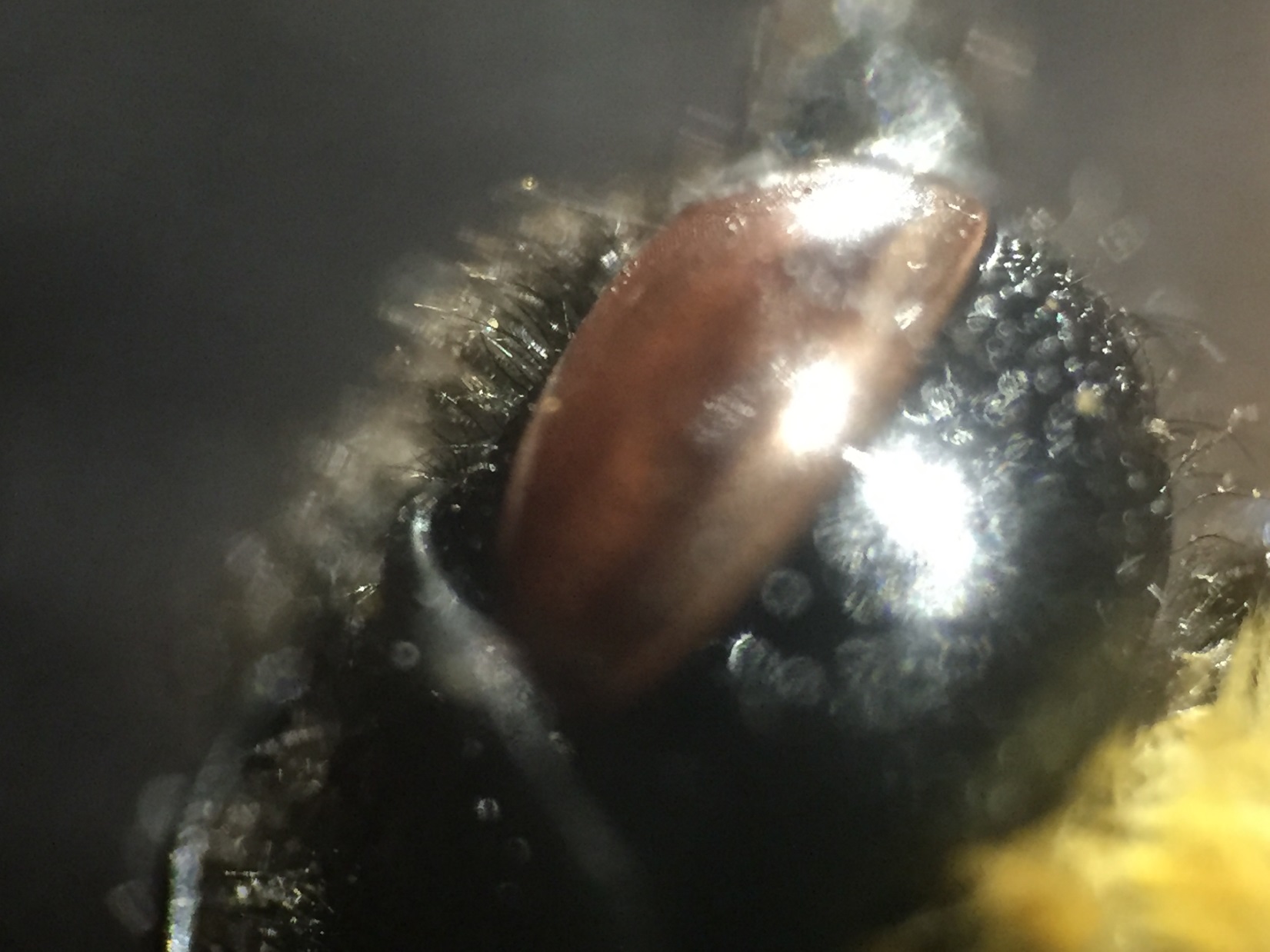 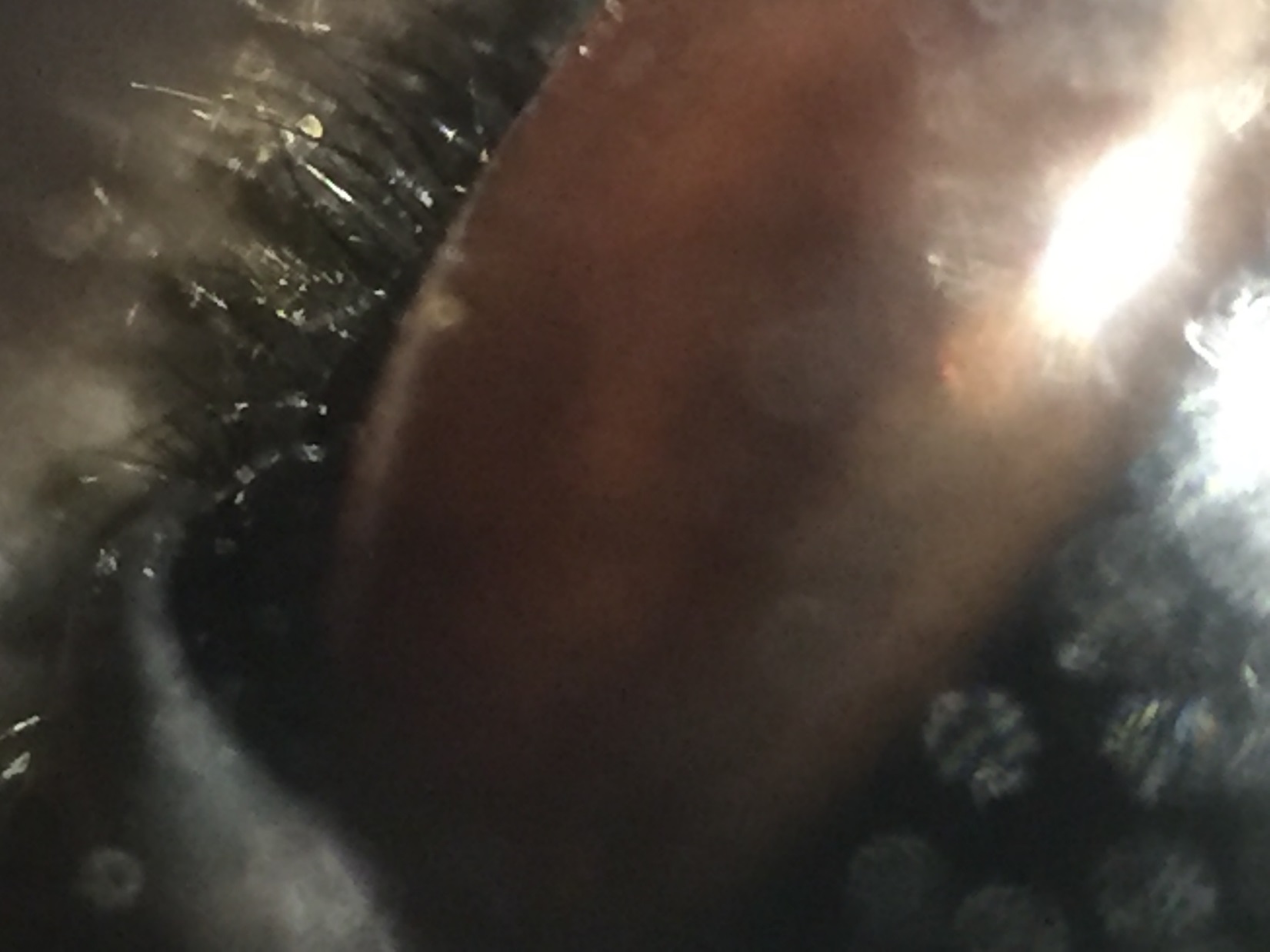 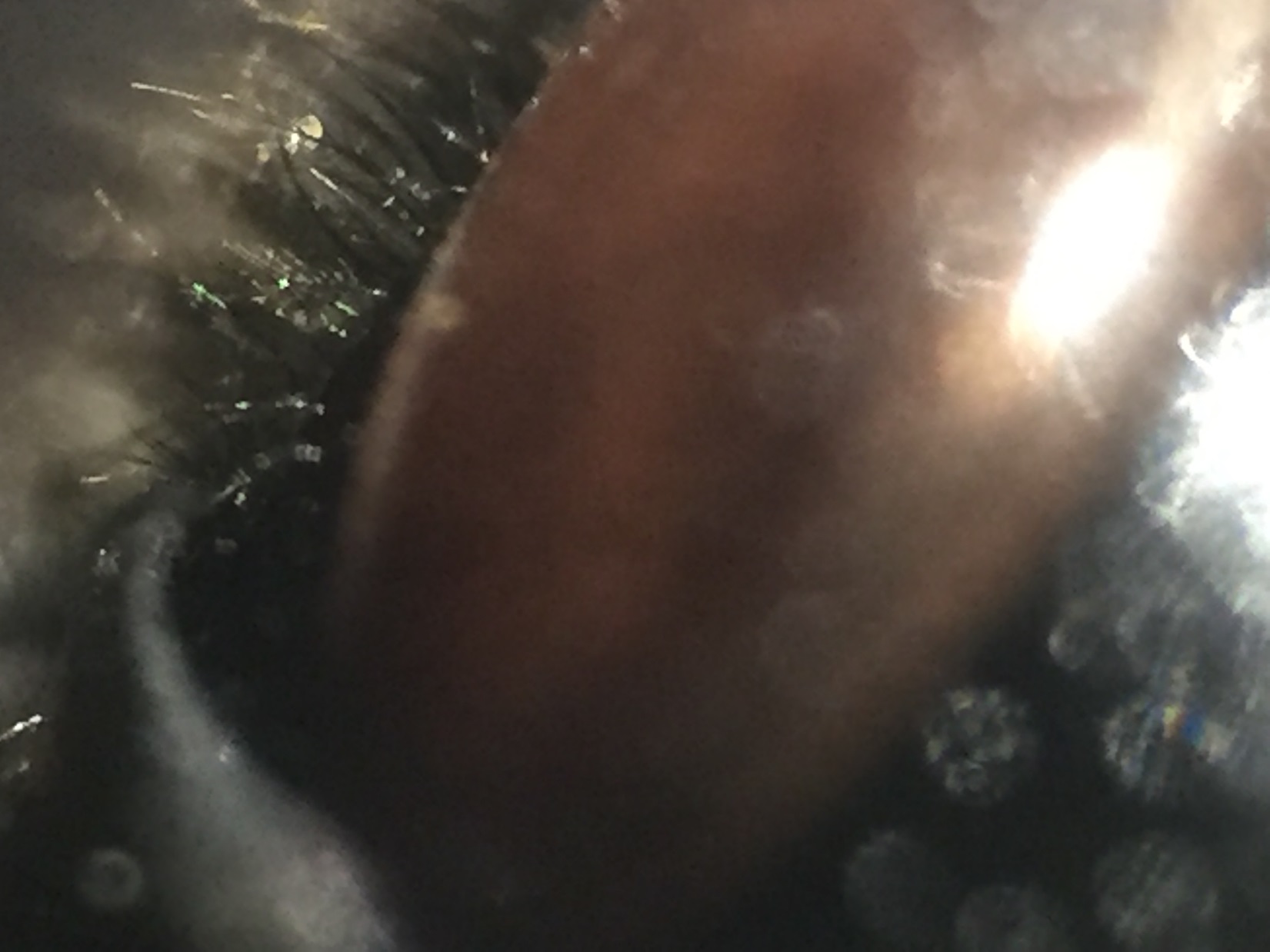 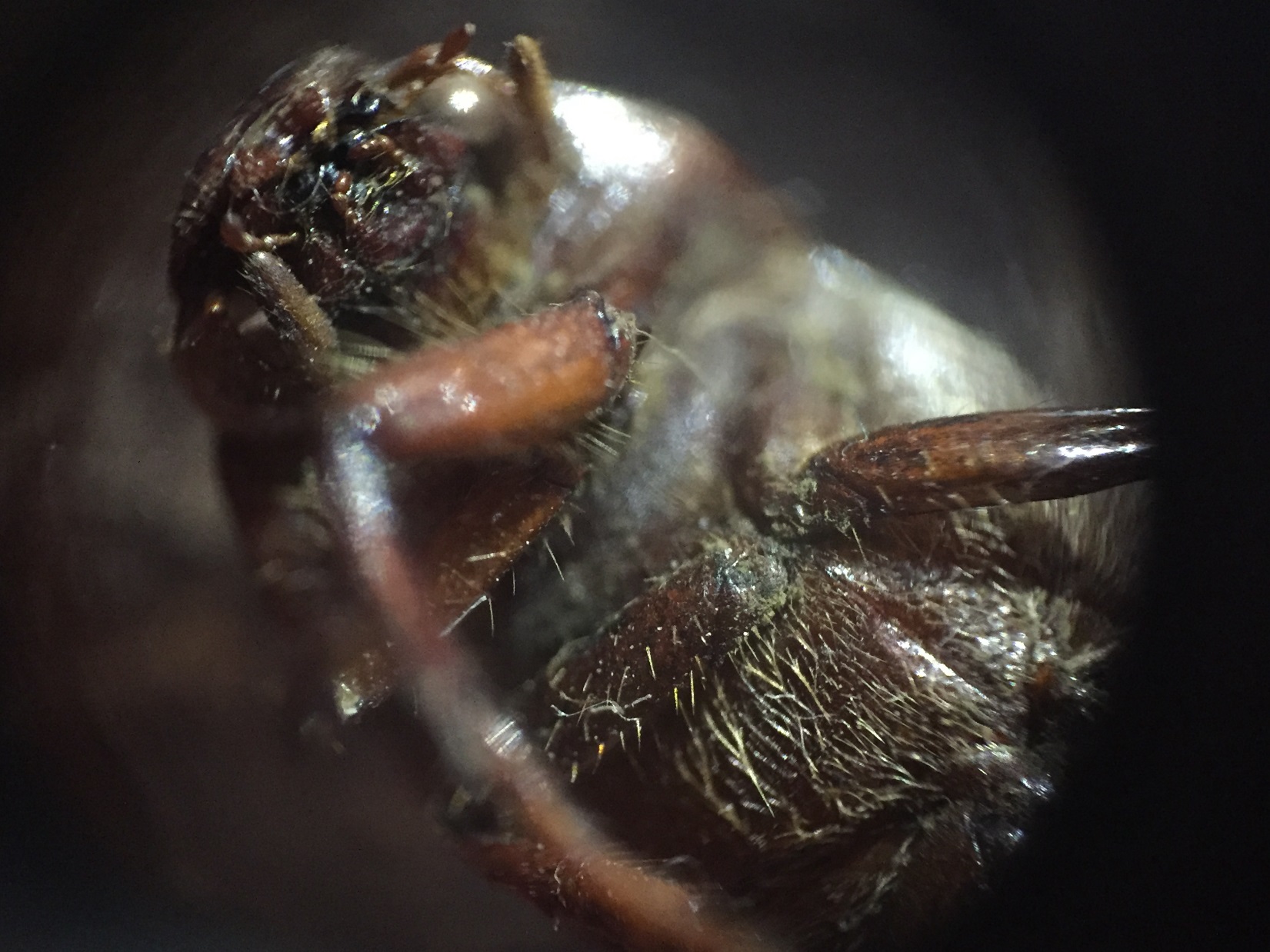 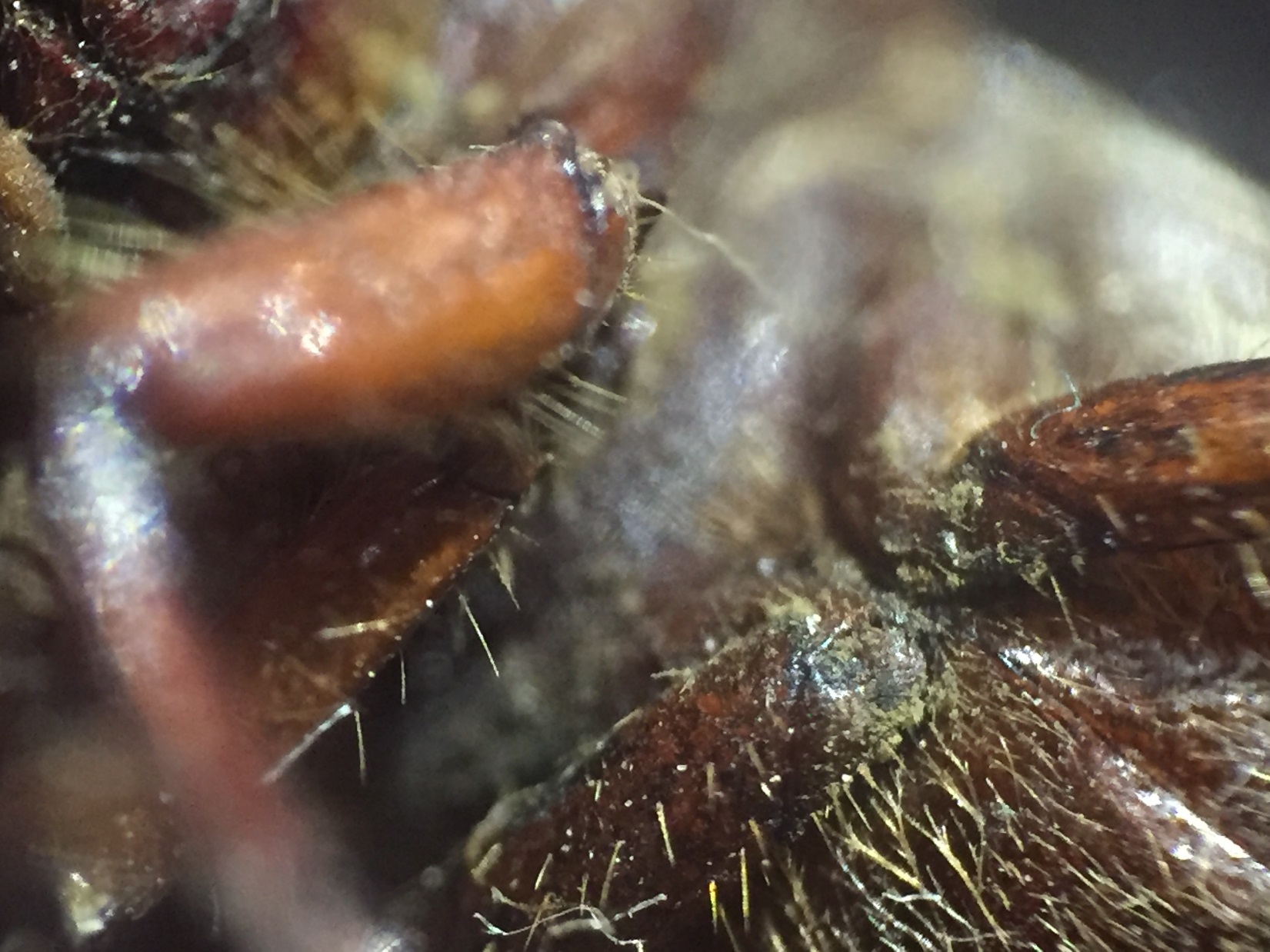 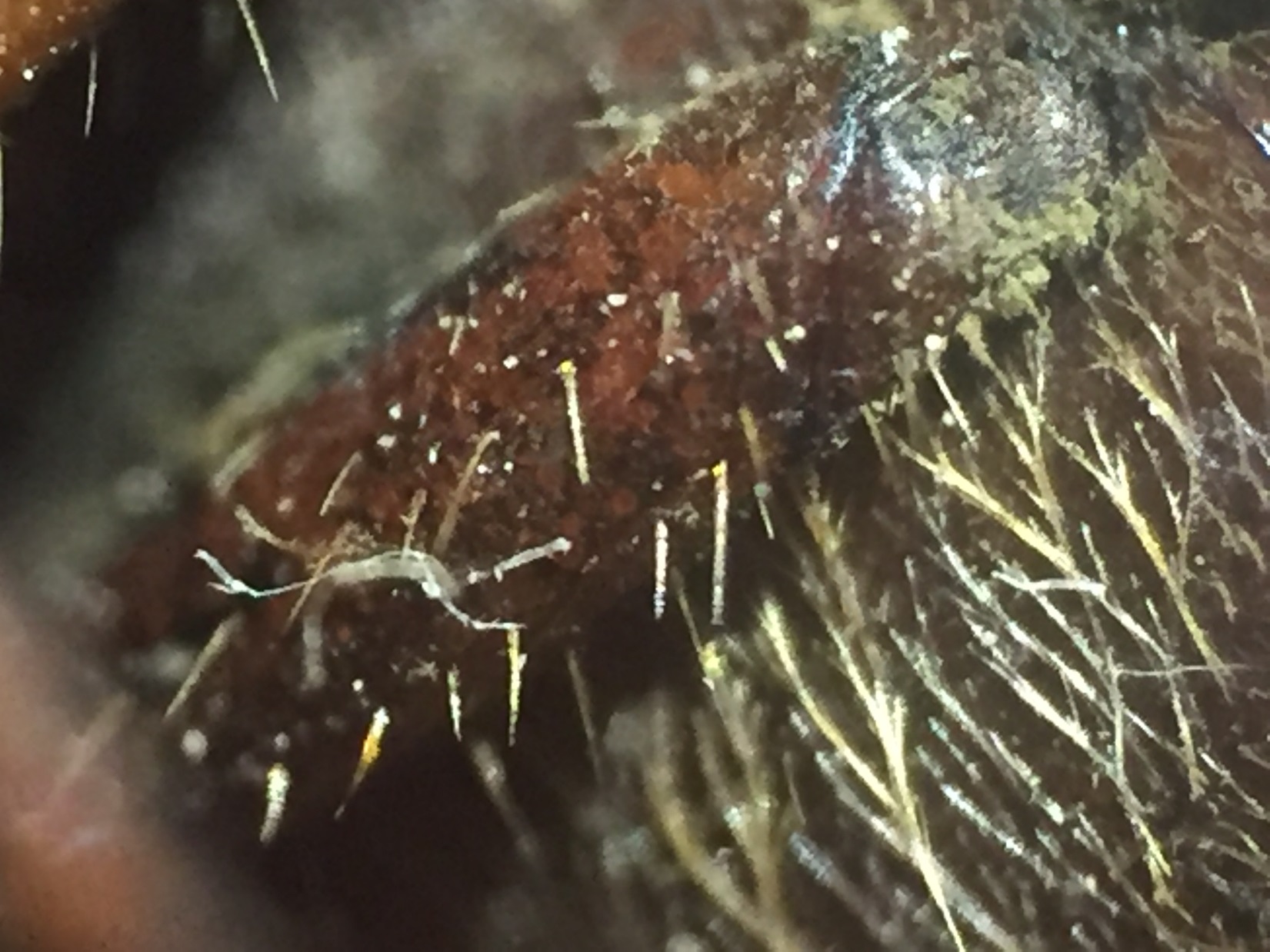 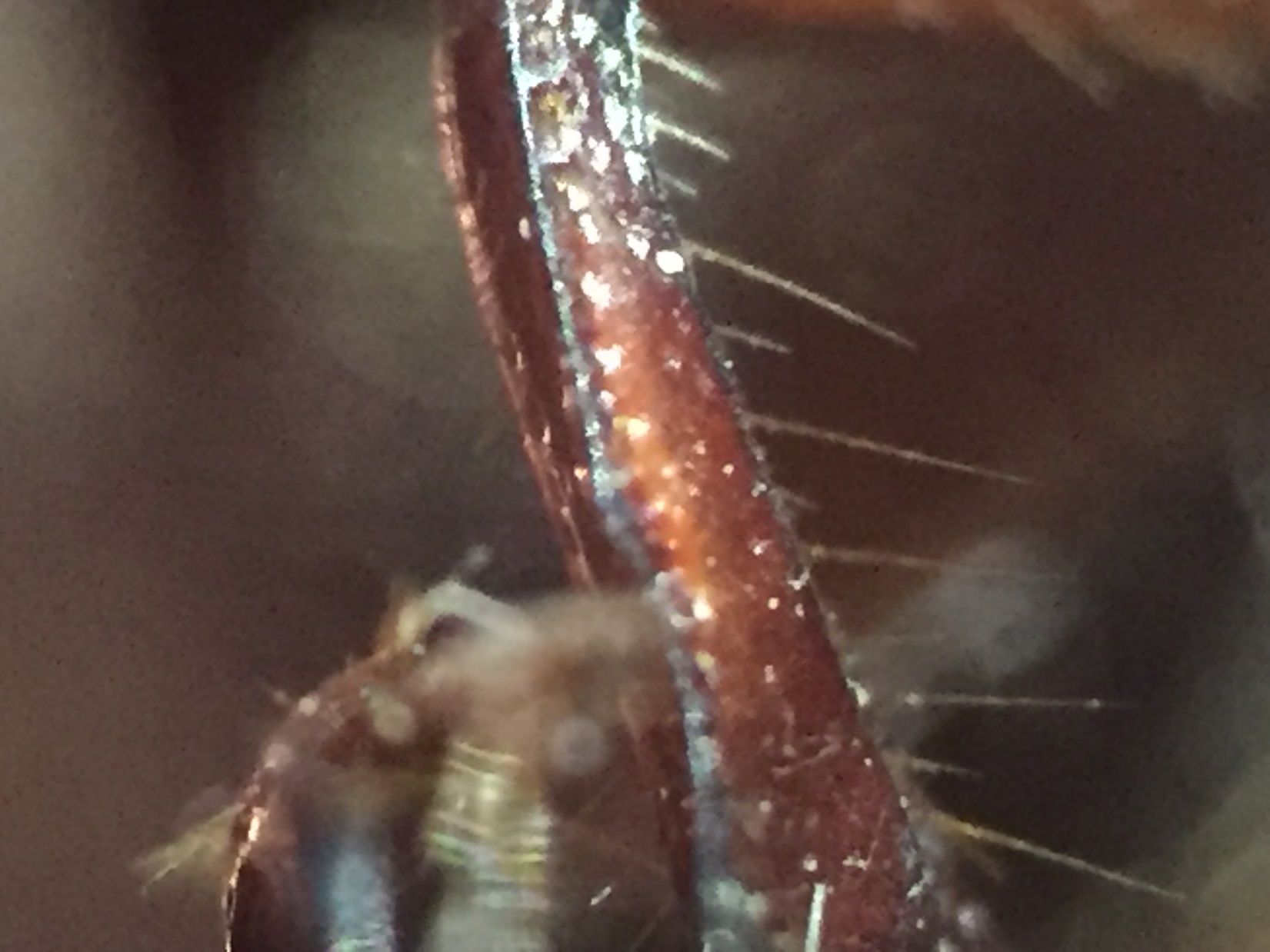 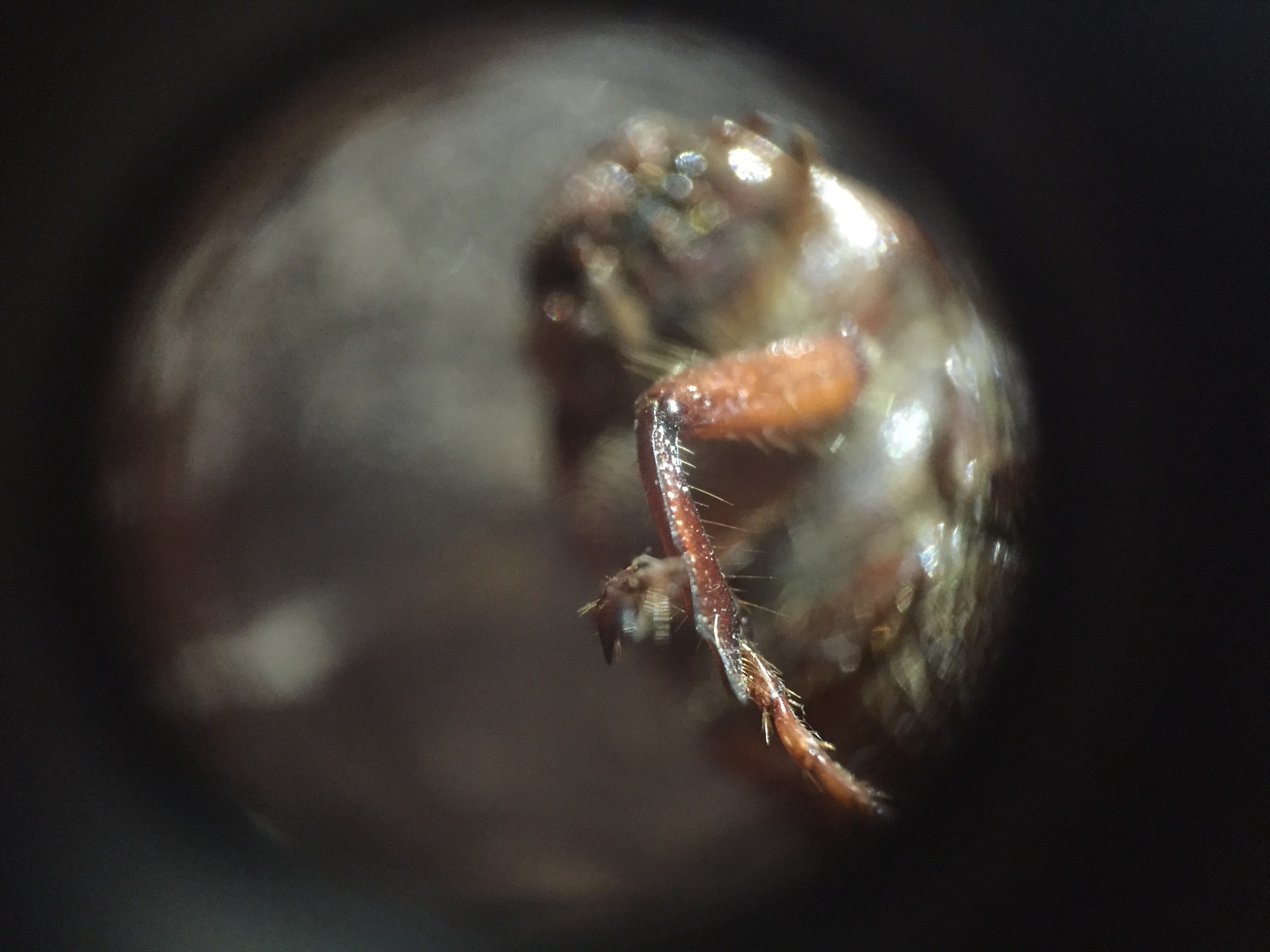 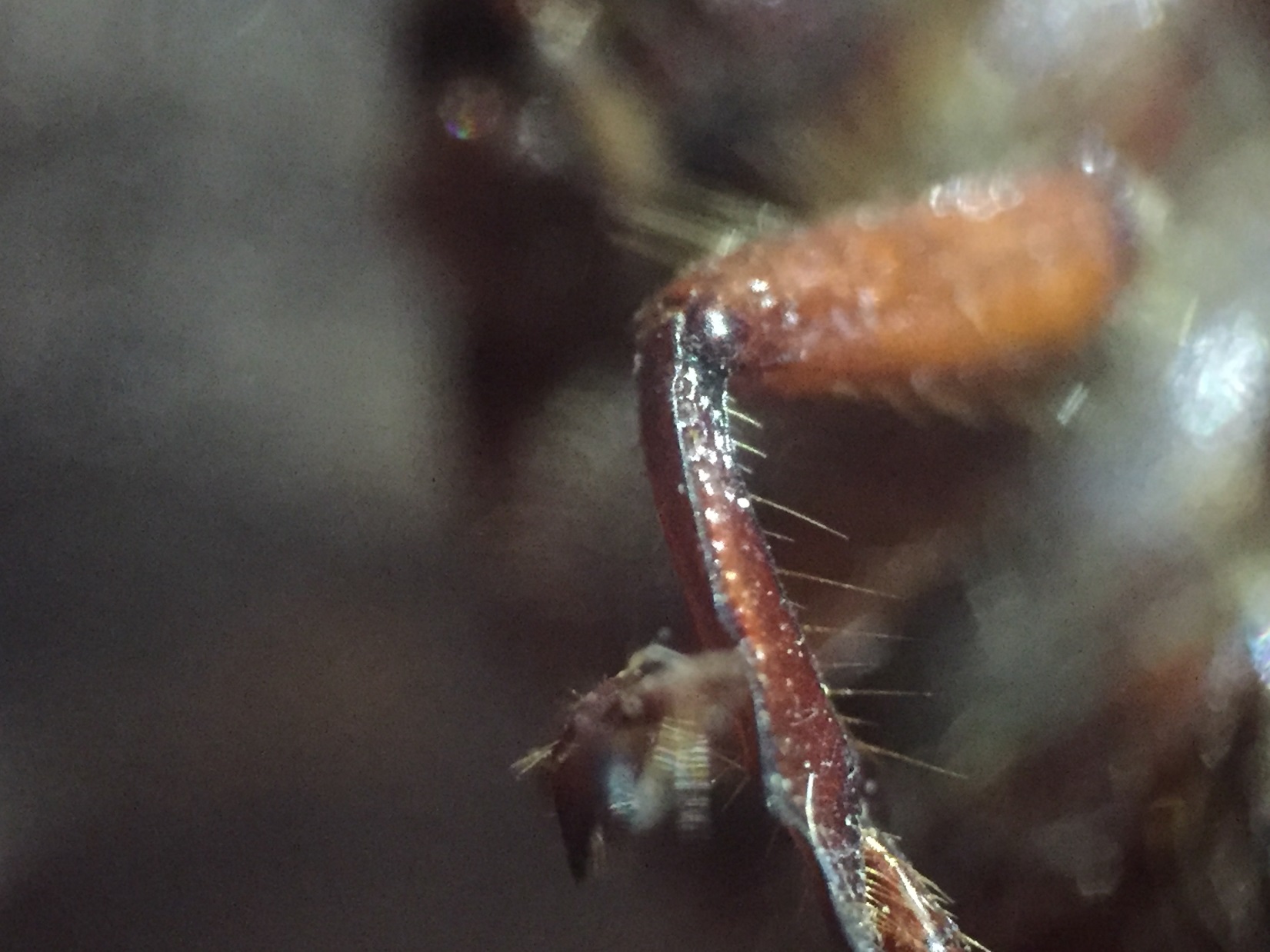 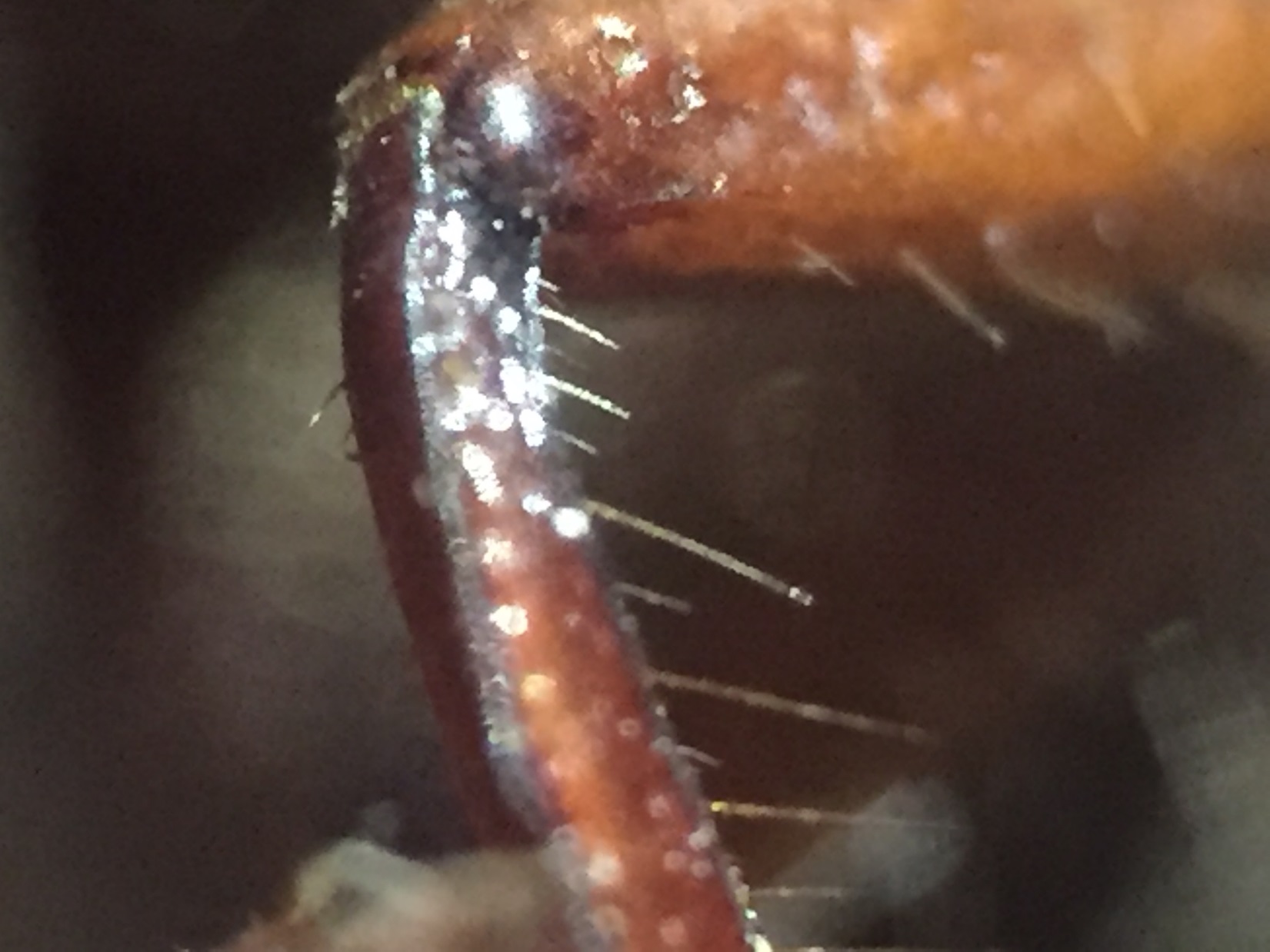 Do you want to look at some leaves?
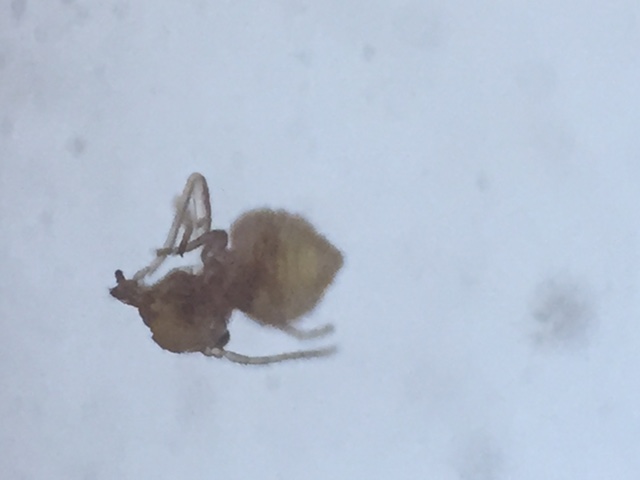 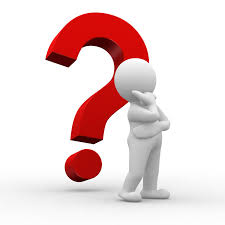 Any Questions
What’s Next?
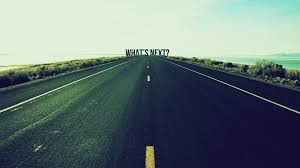 Regional Meeting
Participant list
My Website
Book?
iPad/iPhone Microscope
THANKS for a Great Three Years
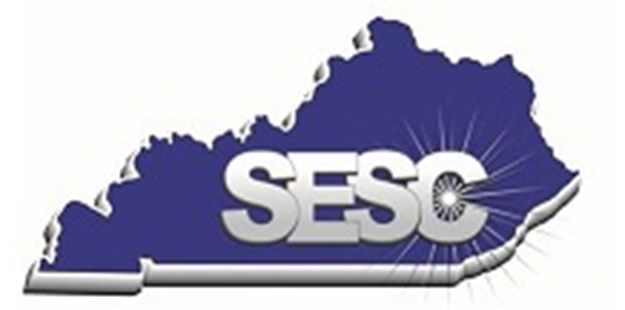 PLEASE KEEP IN TOUCH